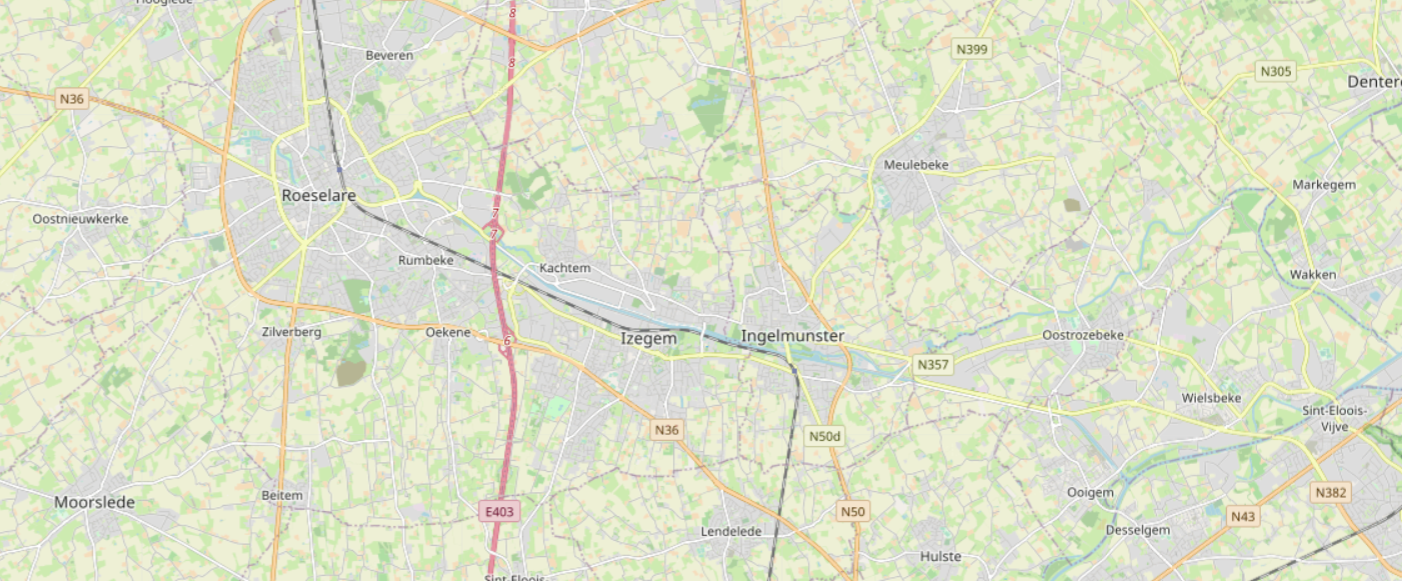 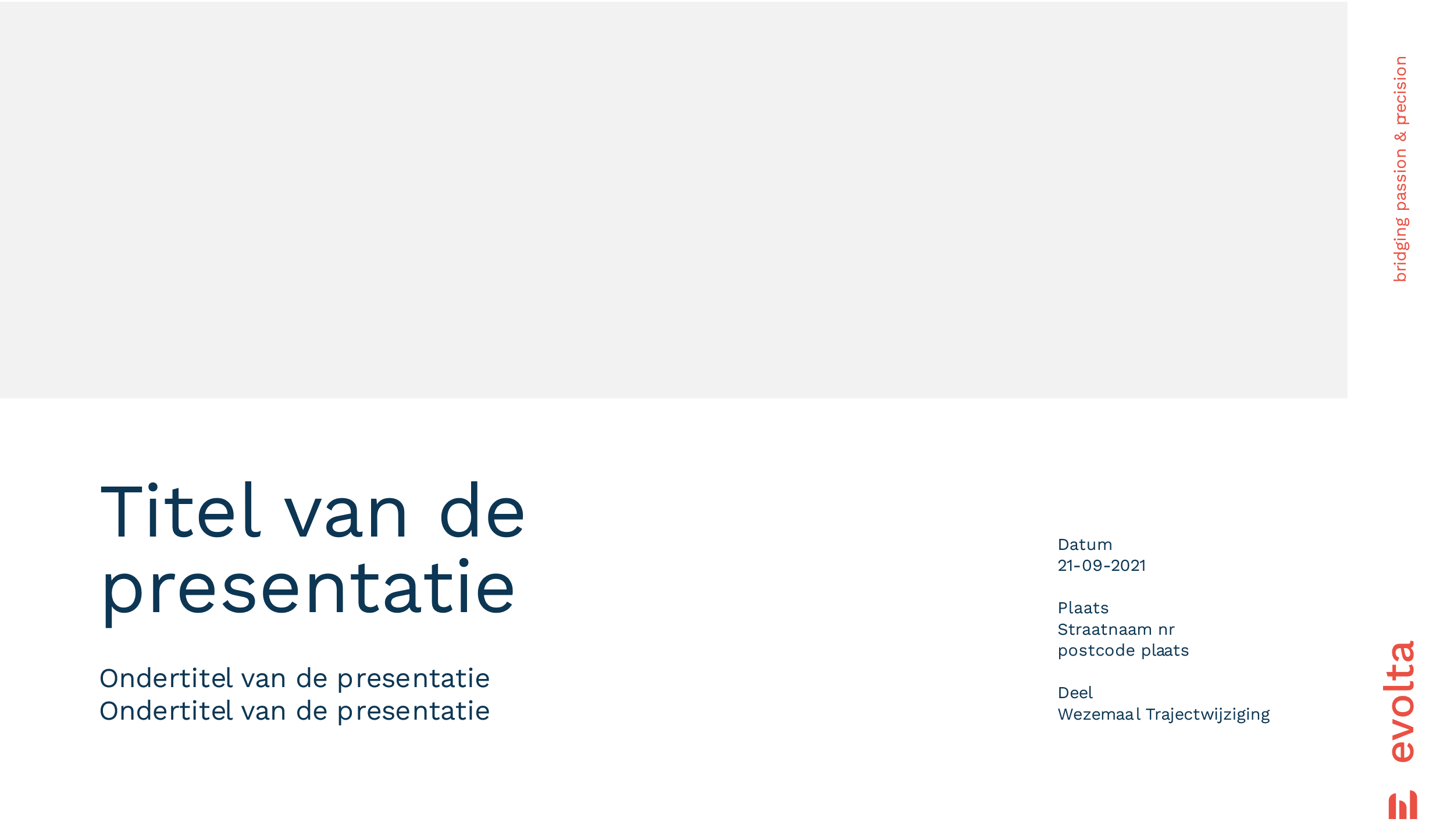 1
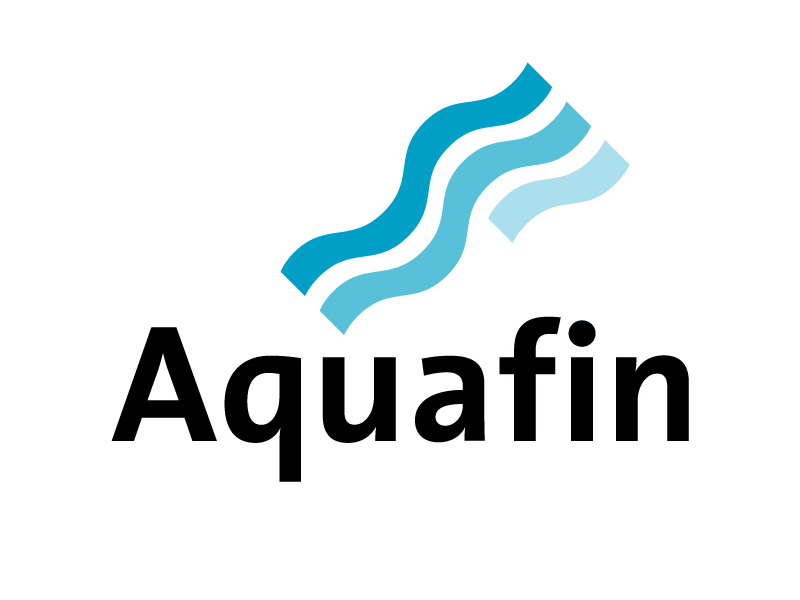 Riolerings- en wegeniswerken Mandelstraat, Ingelmunster
Datum
09-05-2023

Plaats
JOC - Ingelmunster

Project
Mandelstraat, Ingelmunster
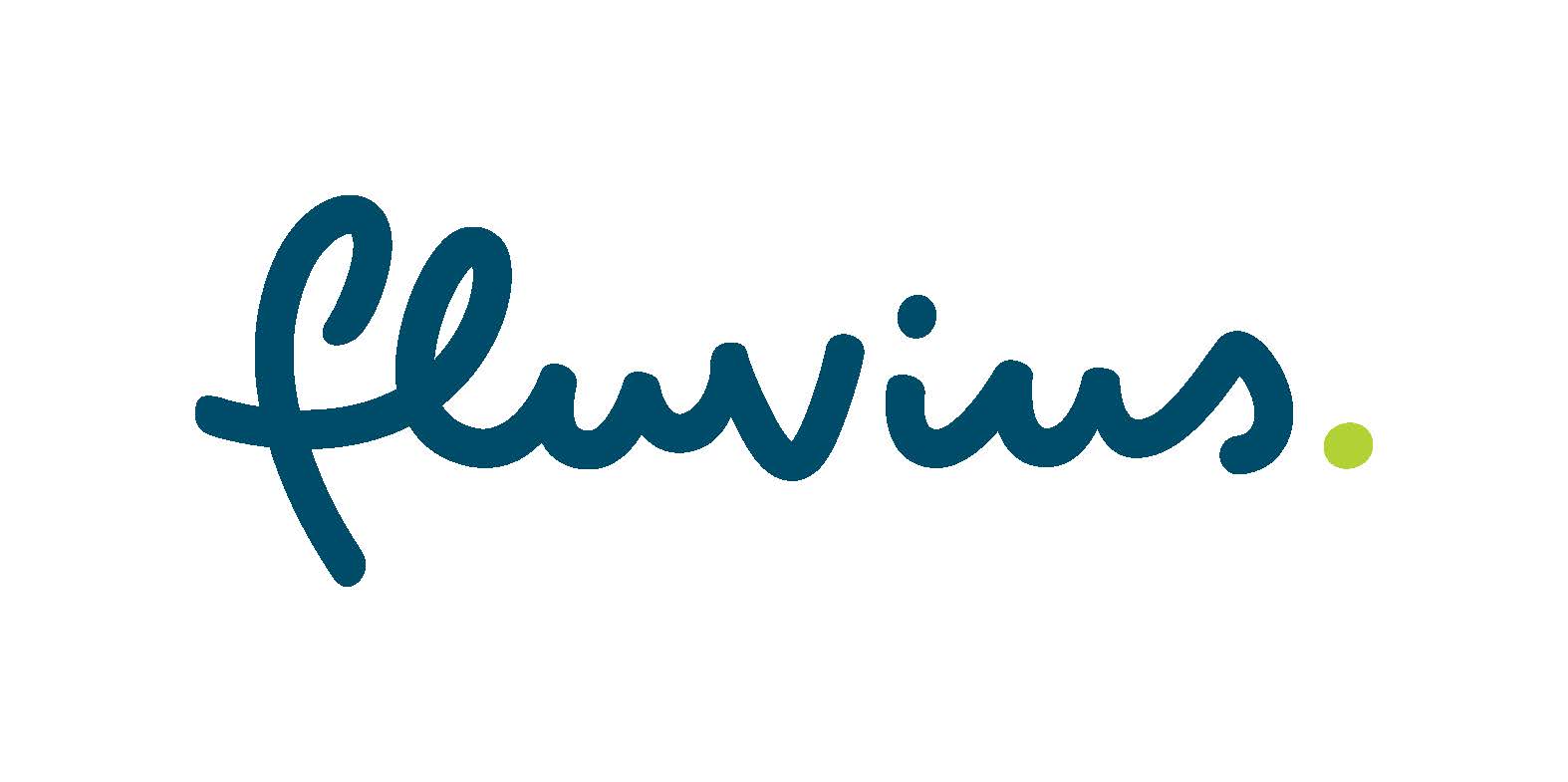 Infomoment
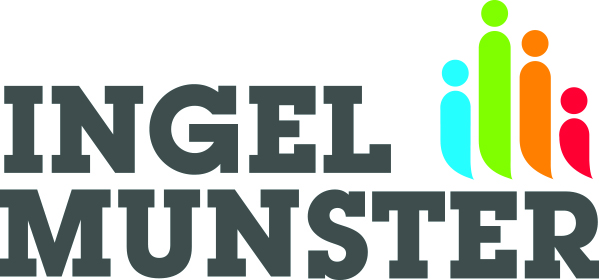 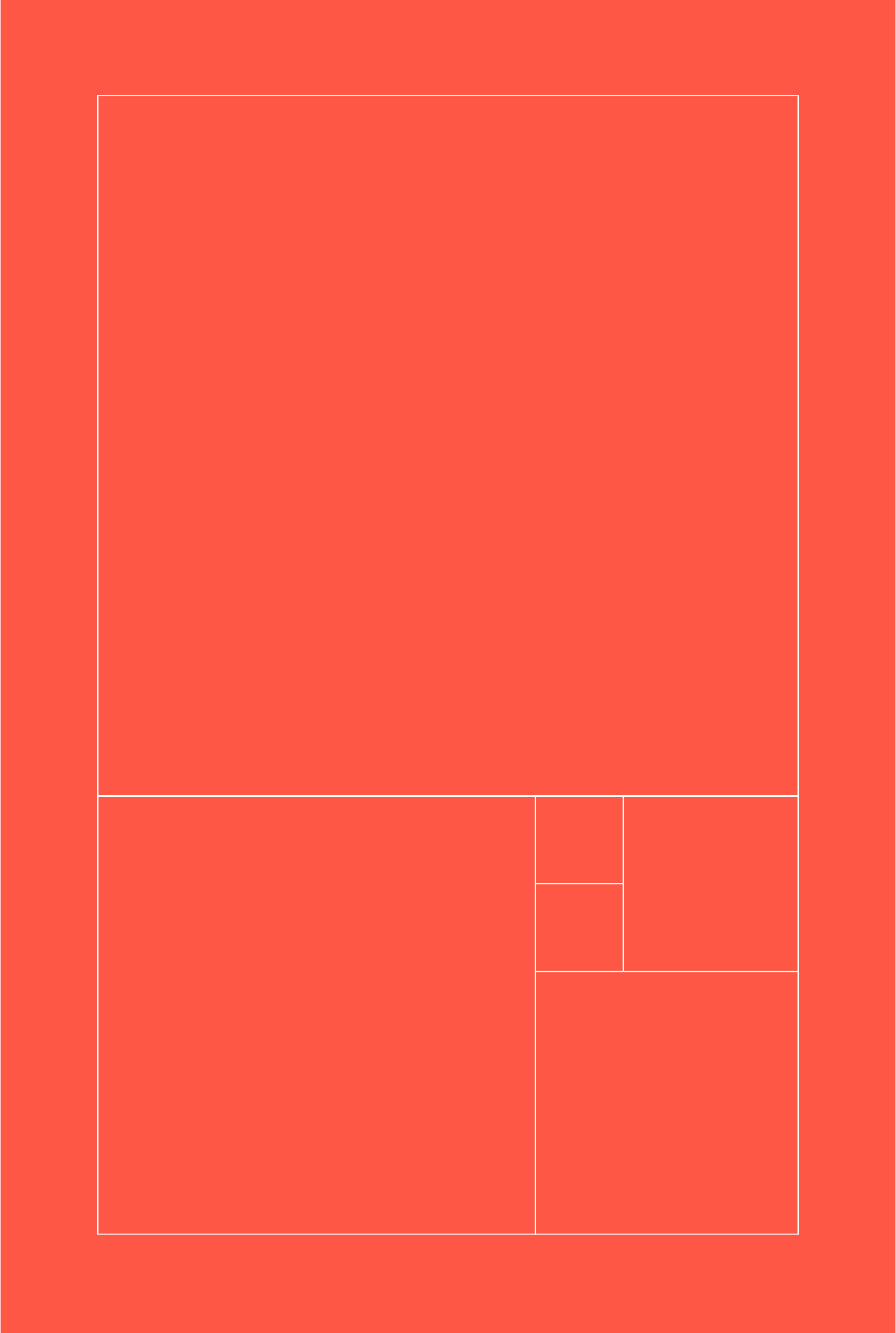 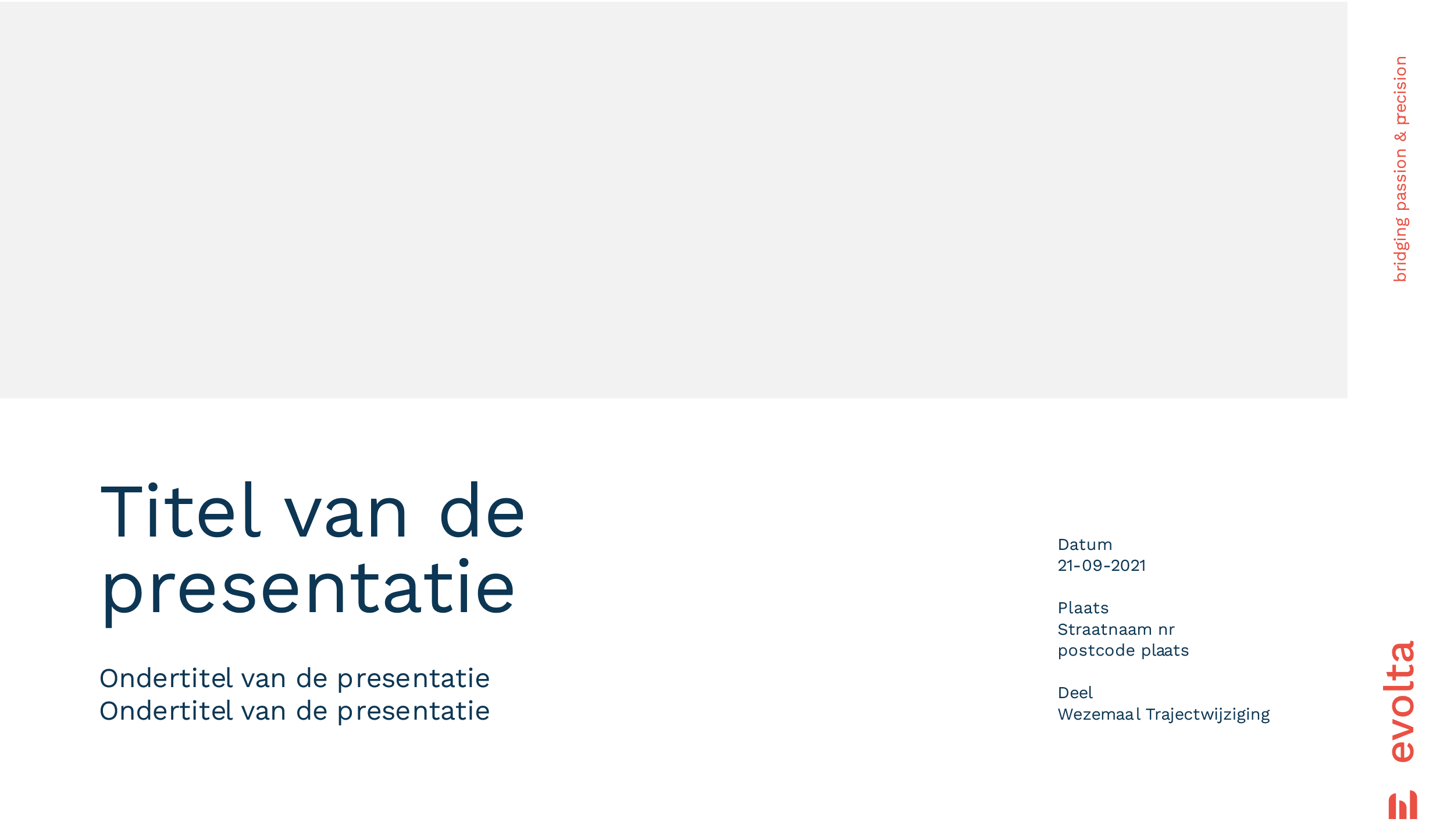 WELKOM!
2
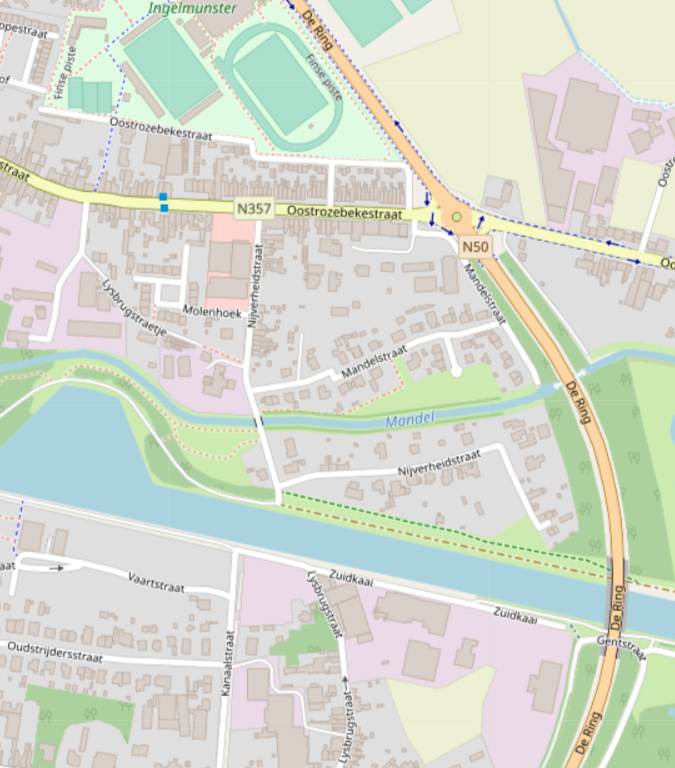 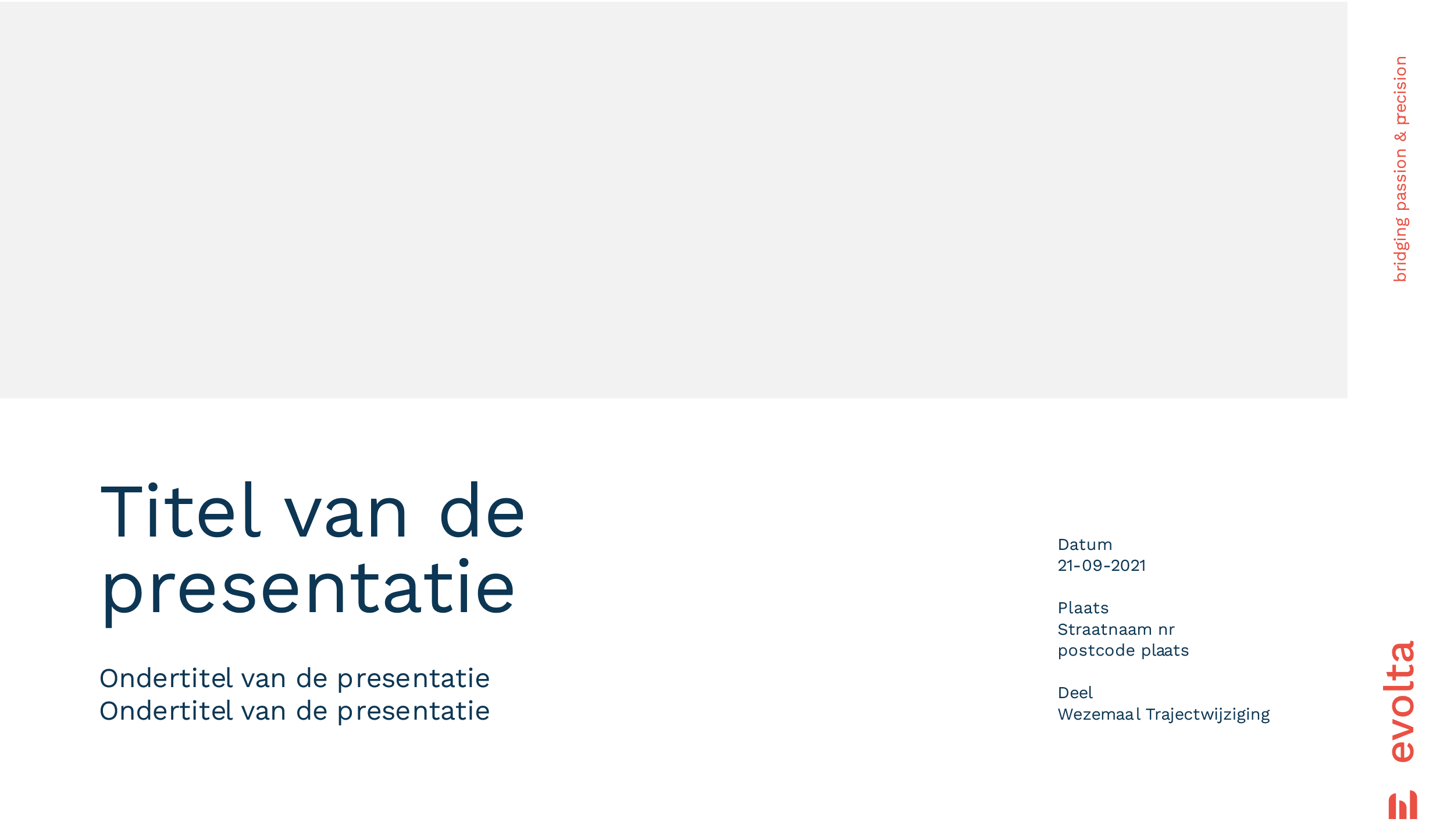 01	Situering
02	Doel van de werken
03	Toelichting Ontwerp
04	Timing
3
05	Communicatie
06	Vragen
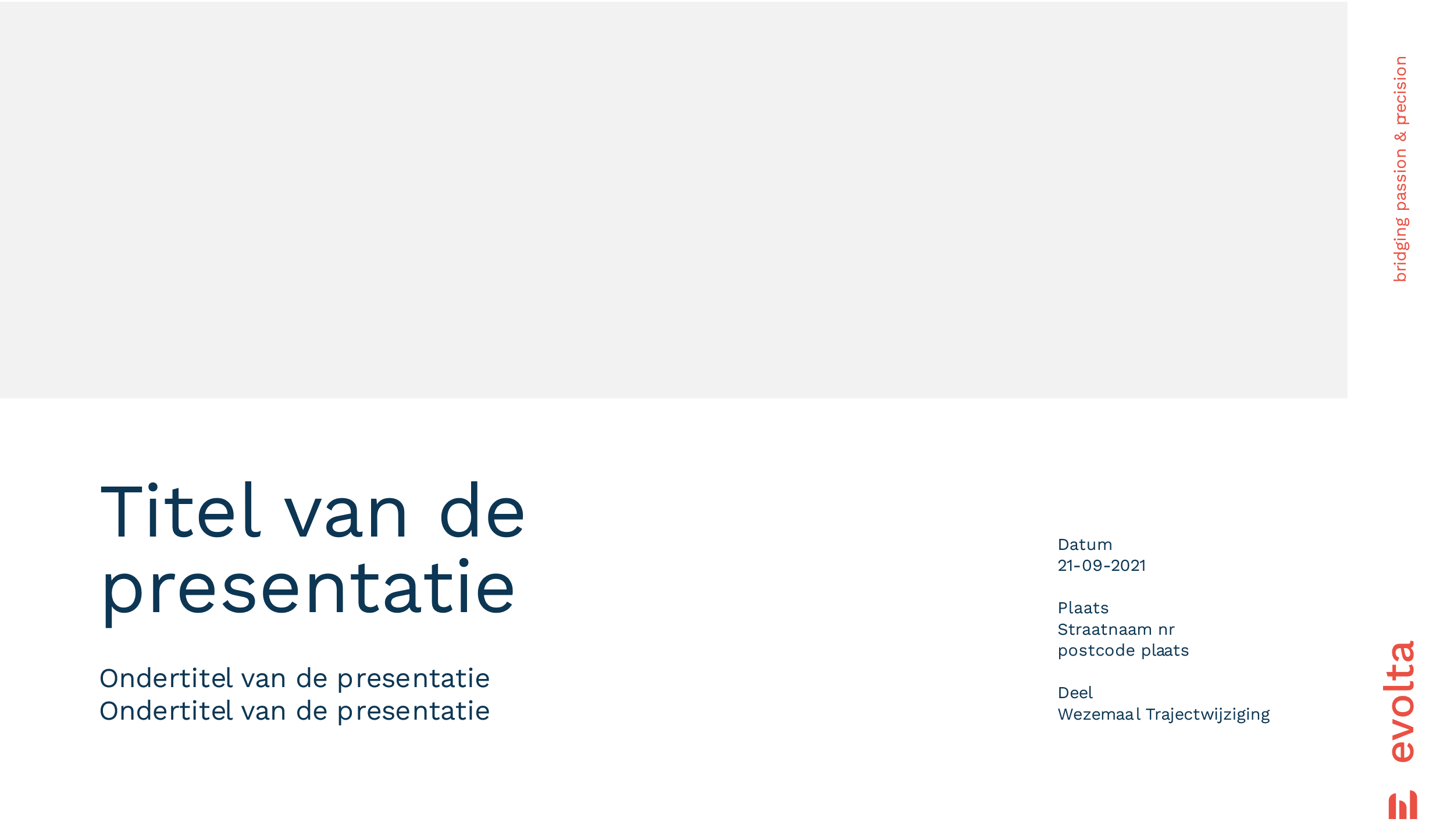 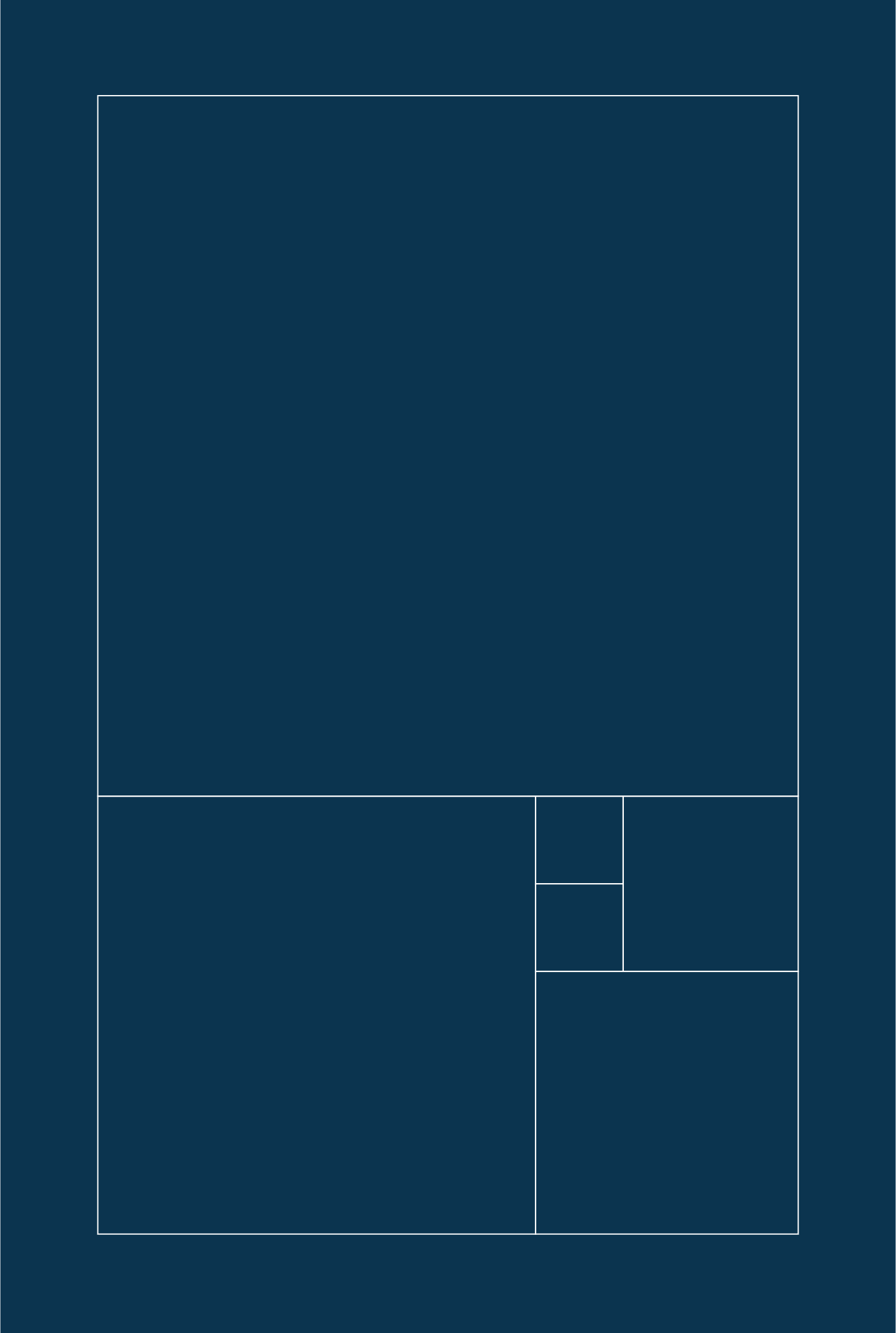 4
Situering
01
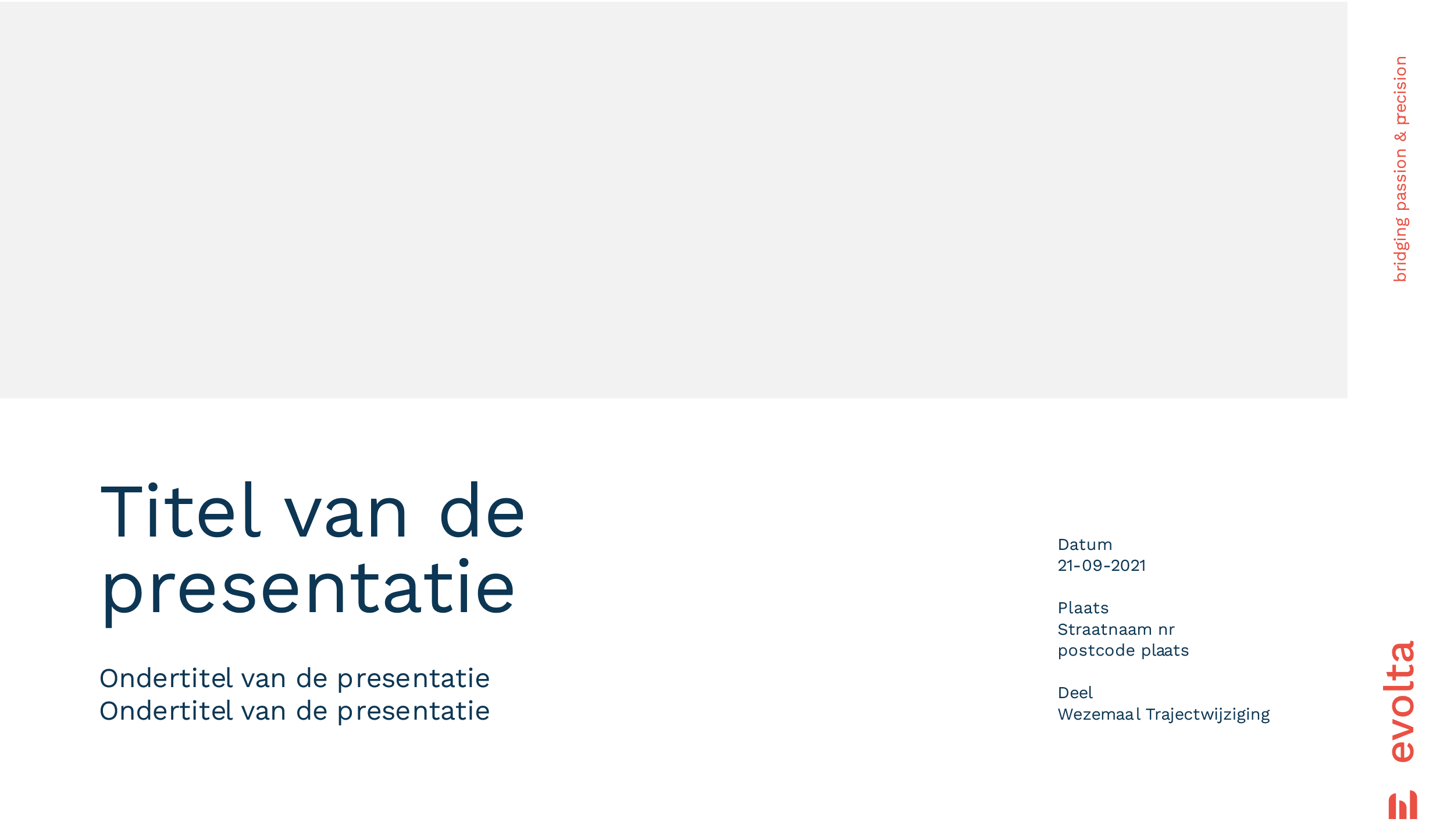 Situering
Oostrozebekestraat
Ringlaan
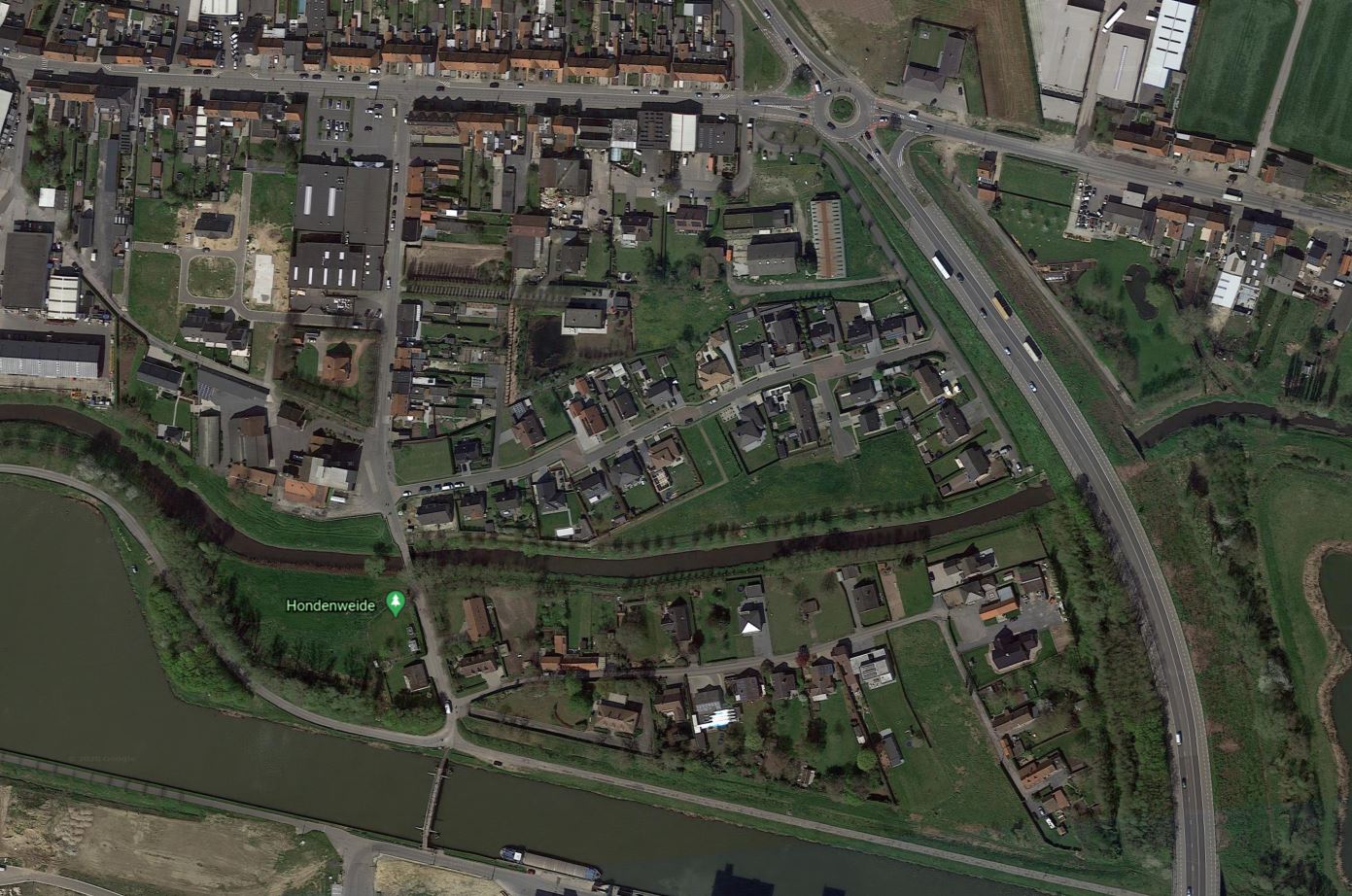 5
Mandel
Trakelweg
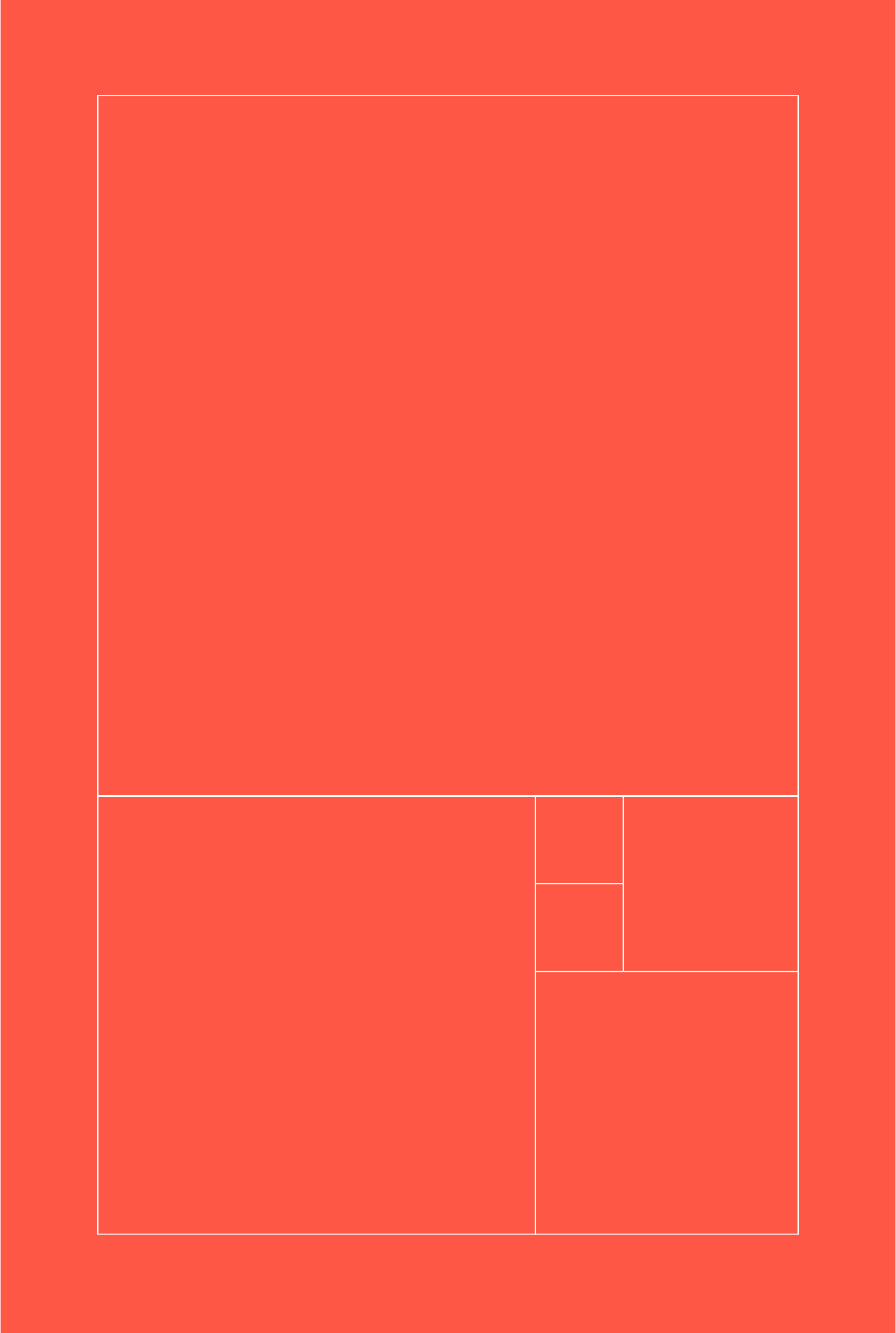 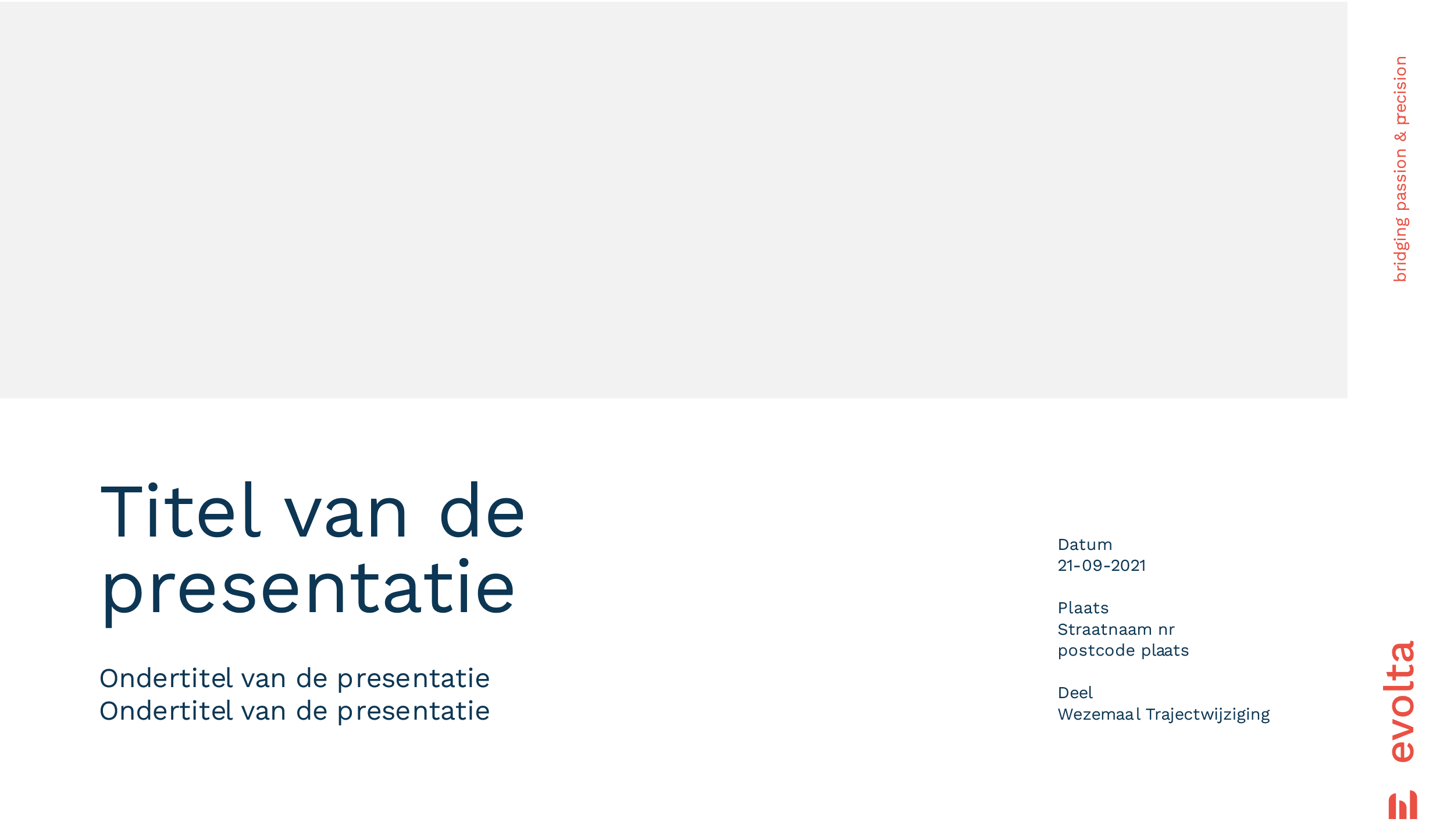 6
Doel van de werken
02
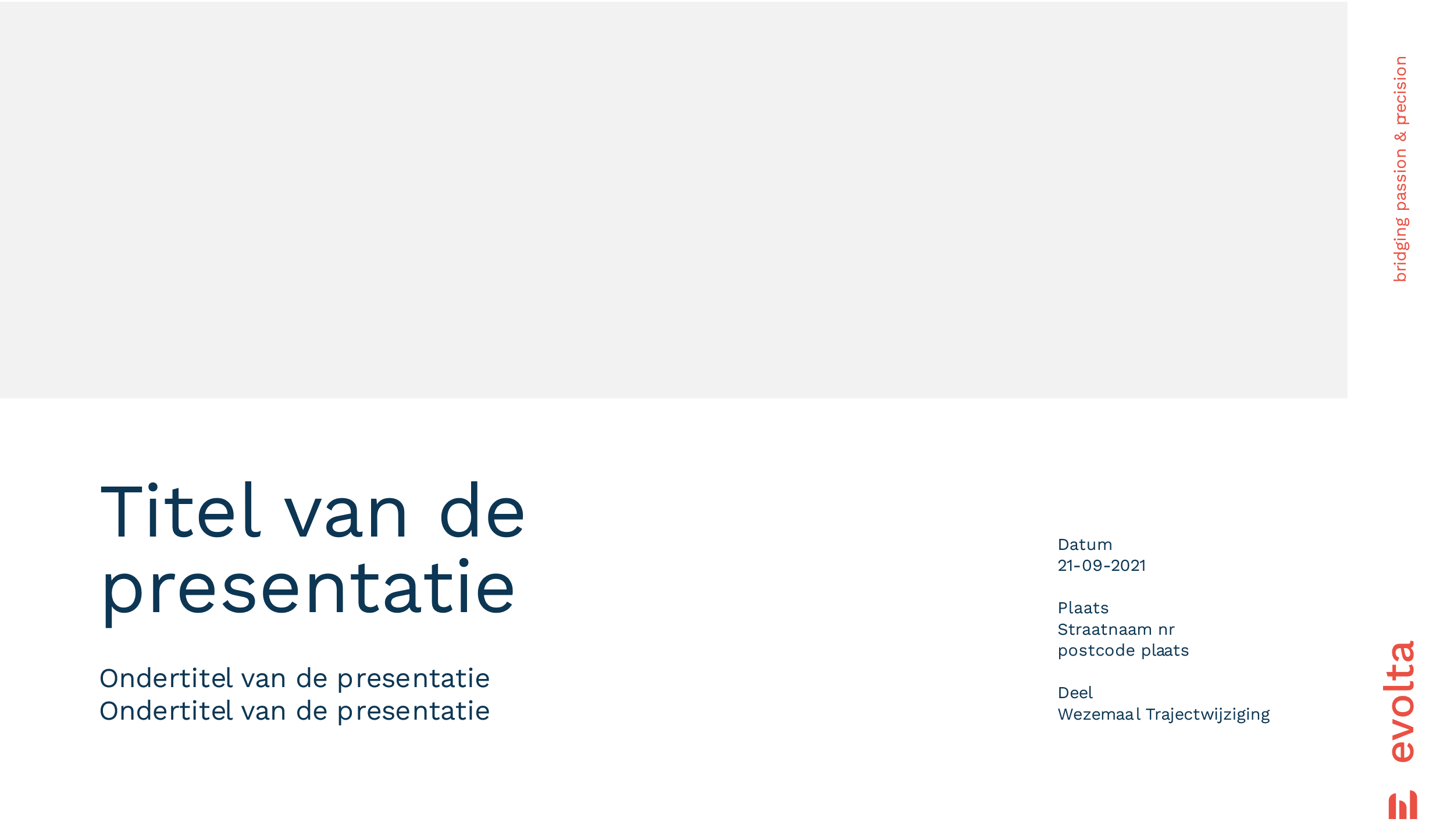 Doel van de werken
Oplossing wateroverlast Mandelwijk

Gescheiden afvoer van hemel- en afvalwater woningen (afkoppeling)

Buffering en infiltratie

Veilige en kwalitatieve openbare ruimte realiseren
7
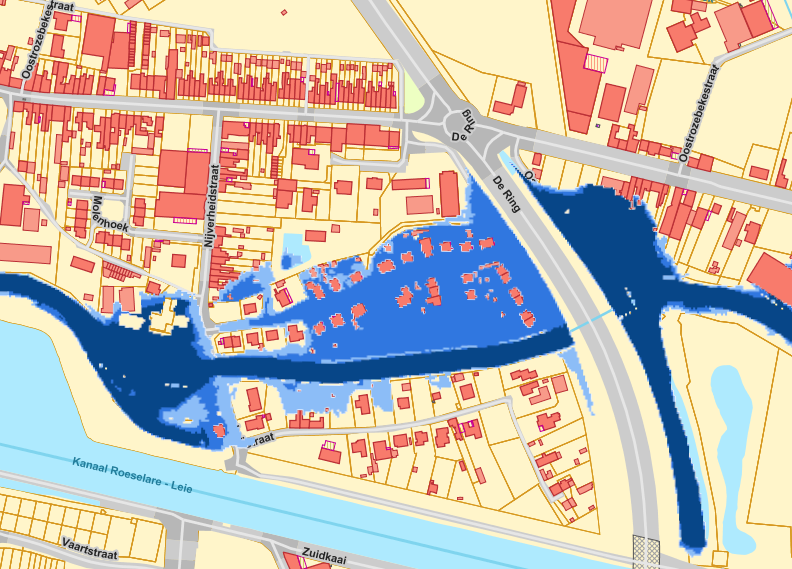 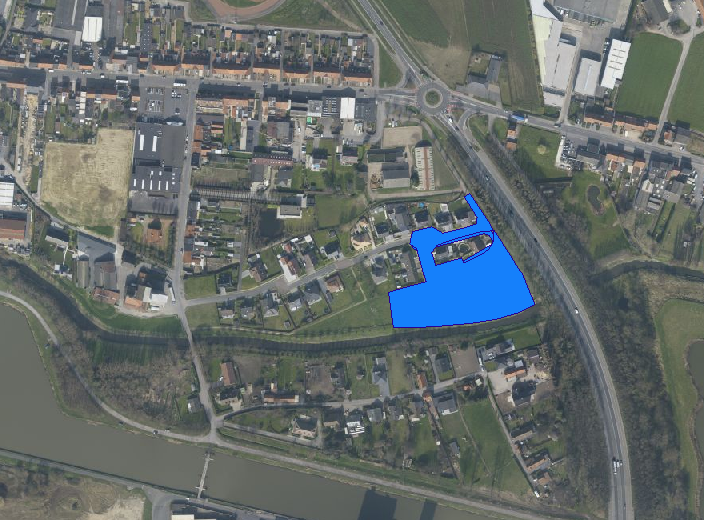 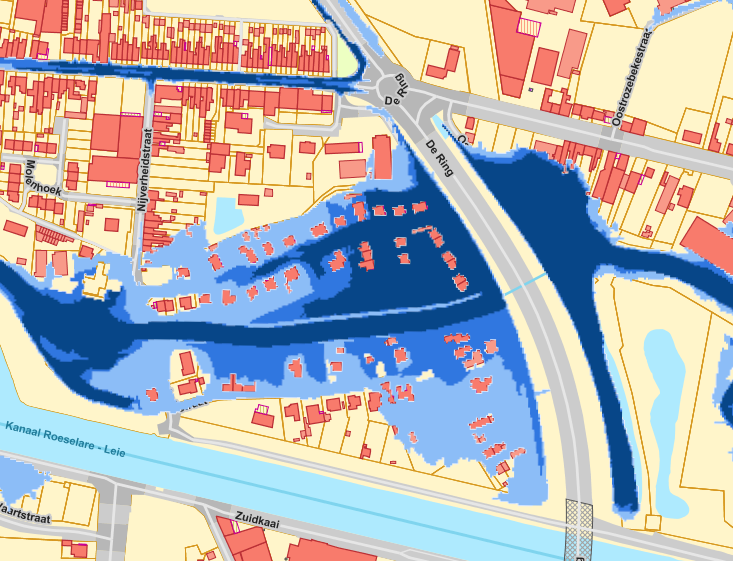 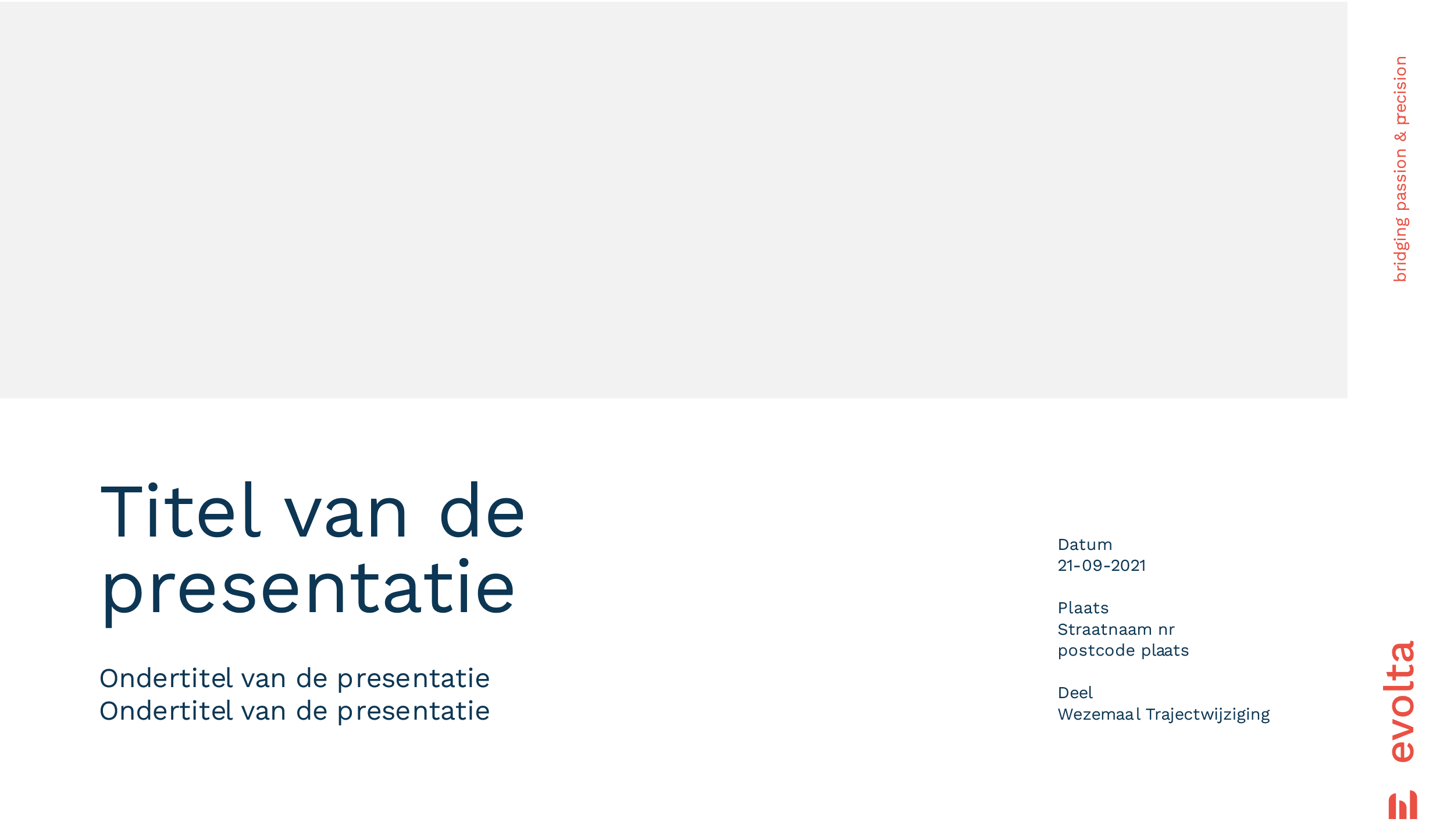 Bestaande toestand
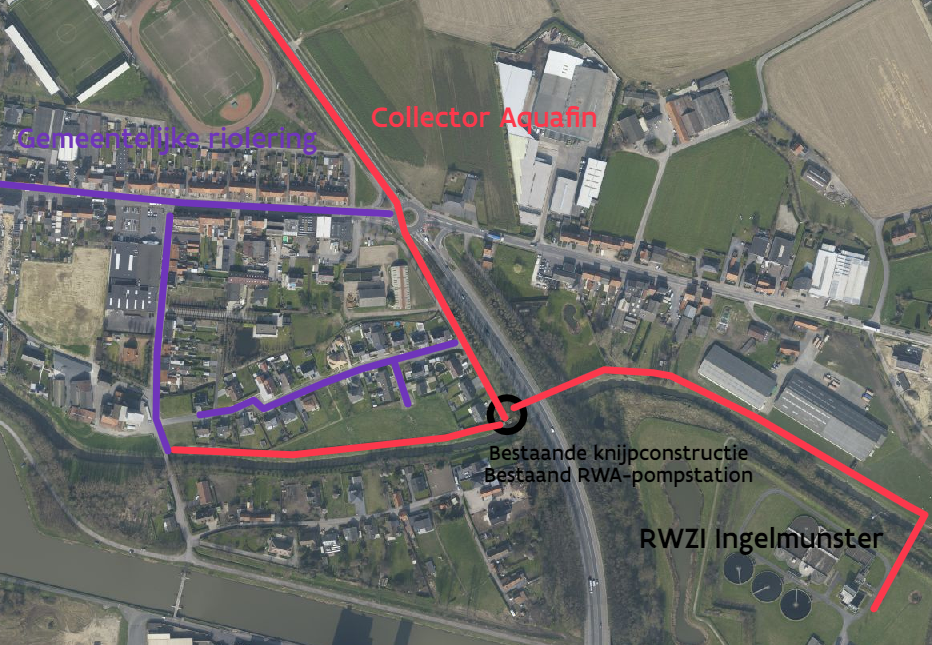 Dijk Mandel: 14.5m TAW

Drempelpeil overstort: 12,54m TAW

Waterpeil Mandel: 
Normaal waterpeil: 11.25m TAW
Waterpeil bij regenval: 
	13,61m TAW en 14,32m TAW

Laagste maaiveld in de wijk Mandel: 12,88m TAW
8
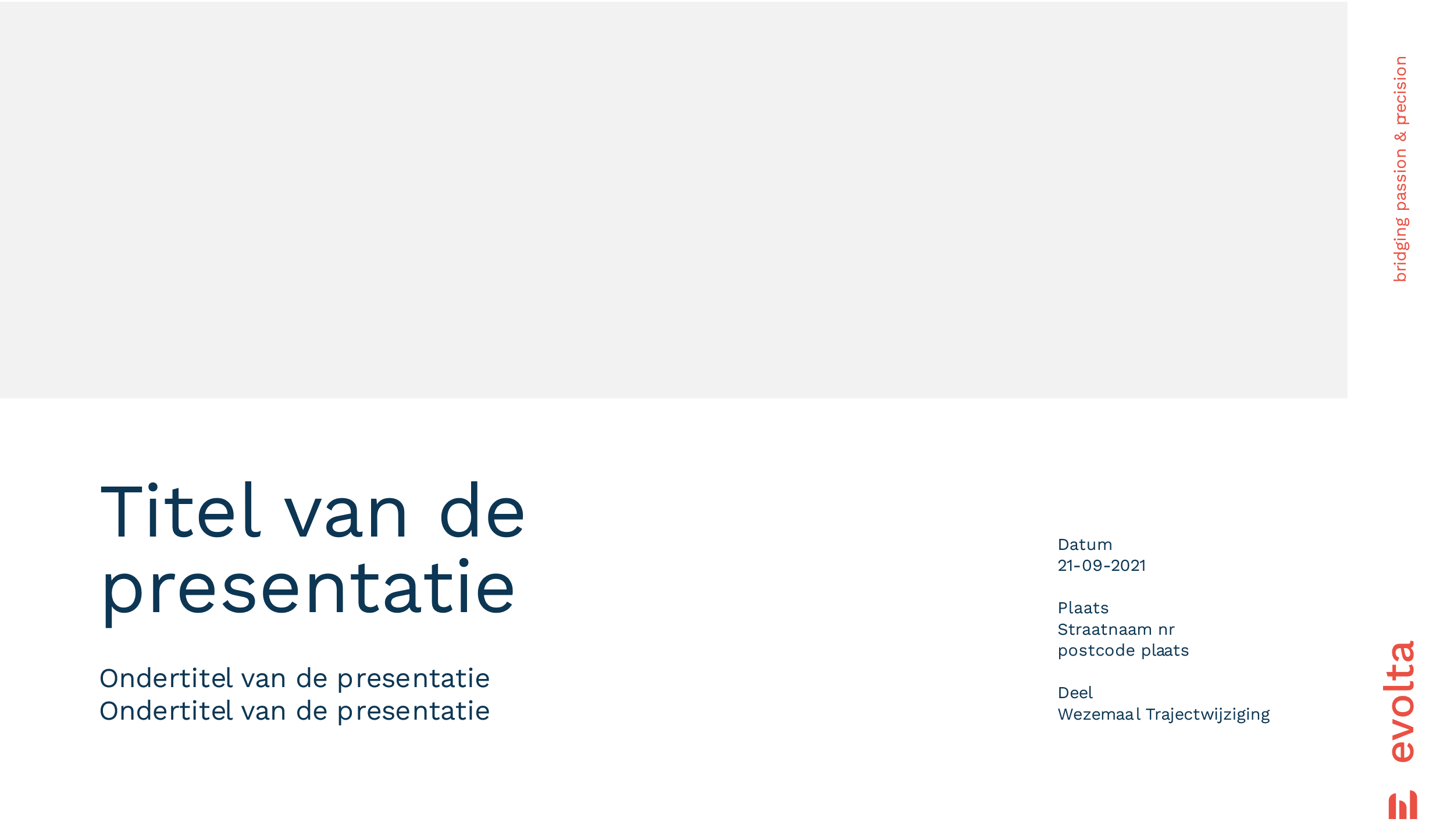 Bestaande toestand
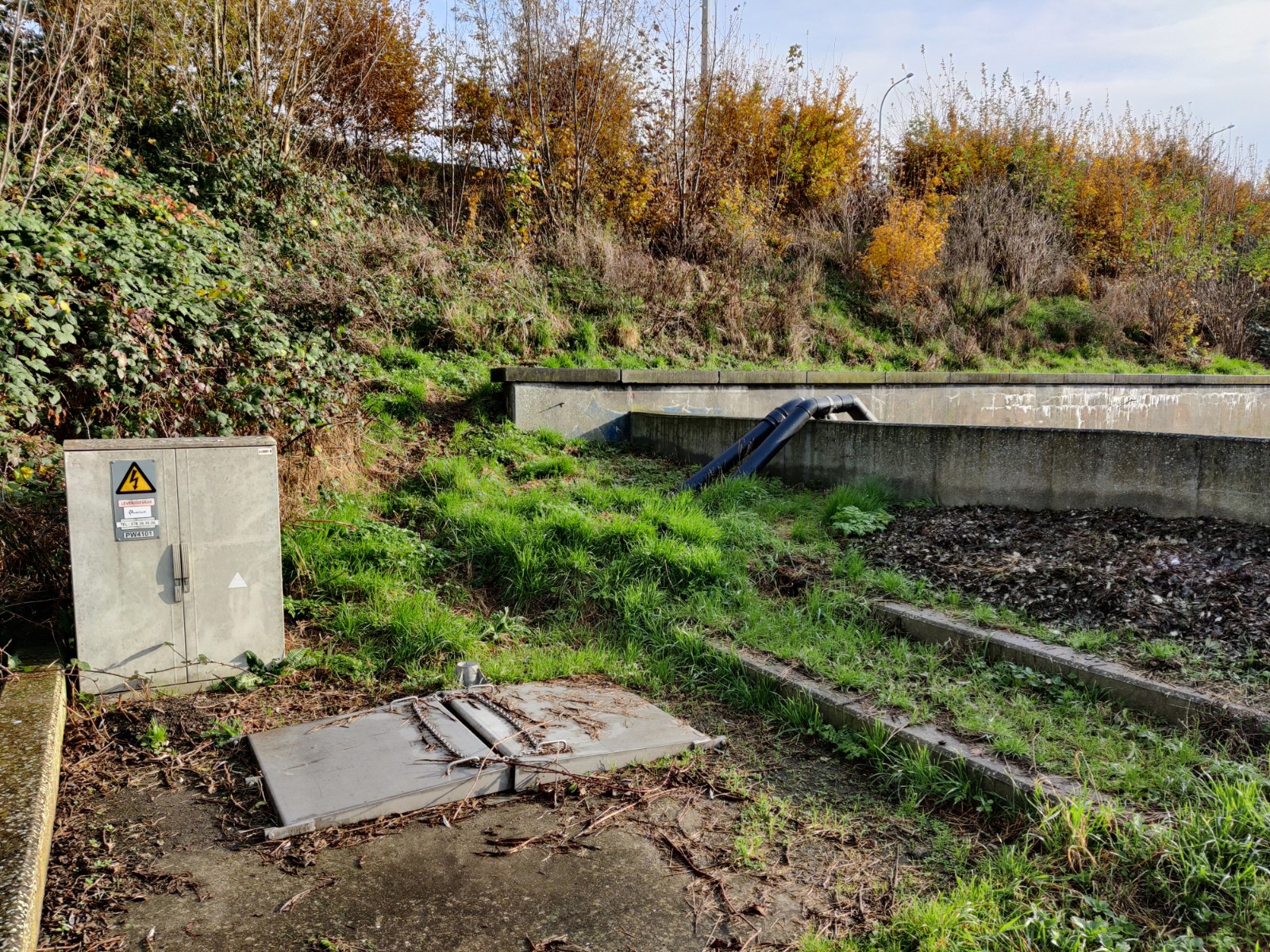 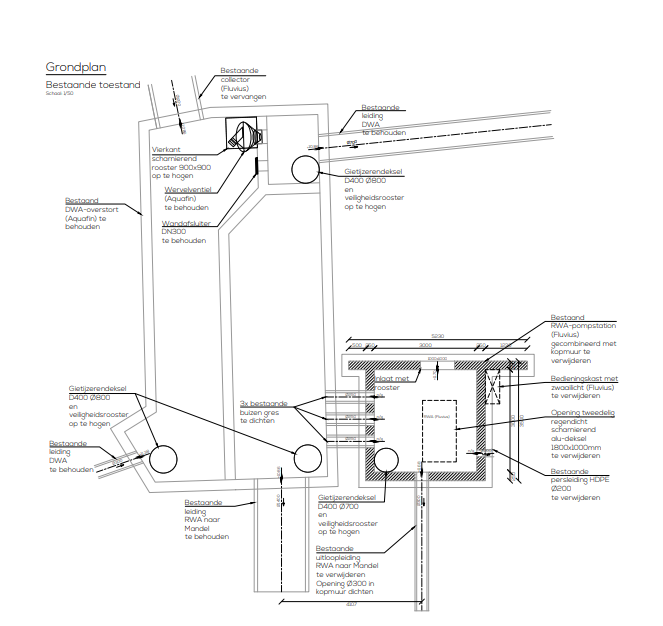 9
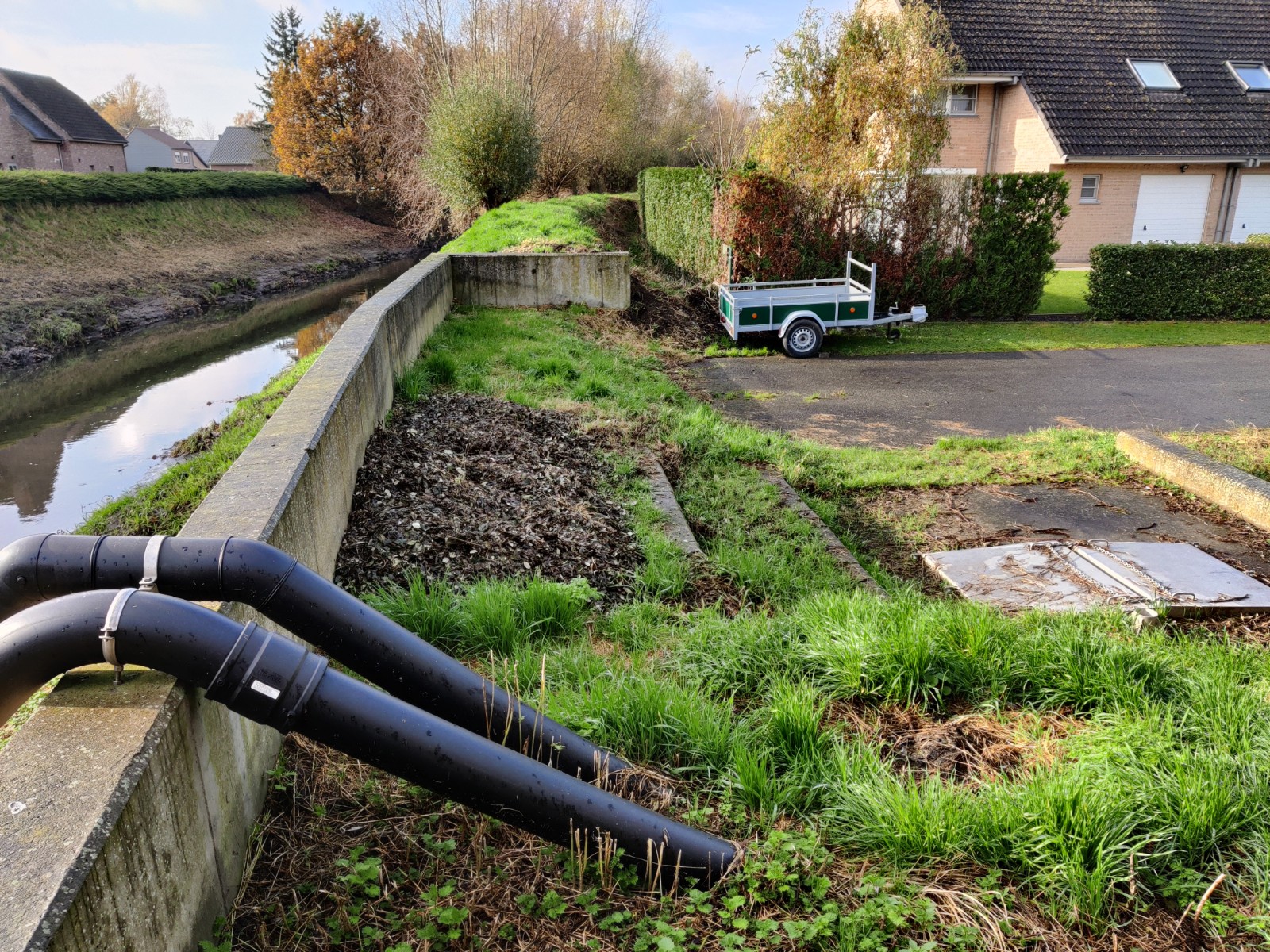 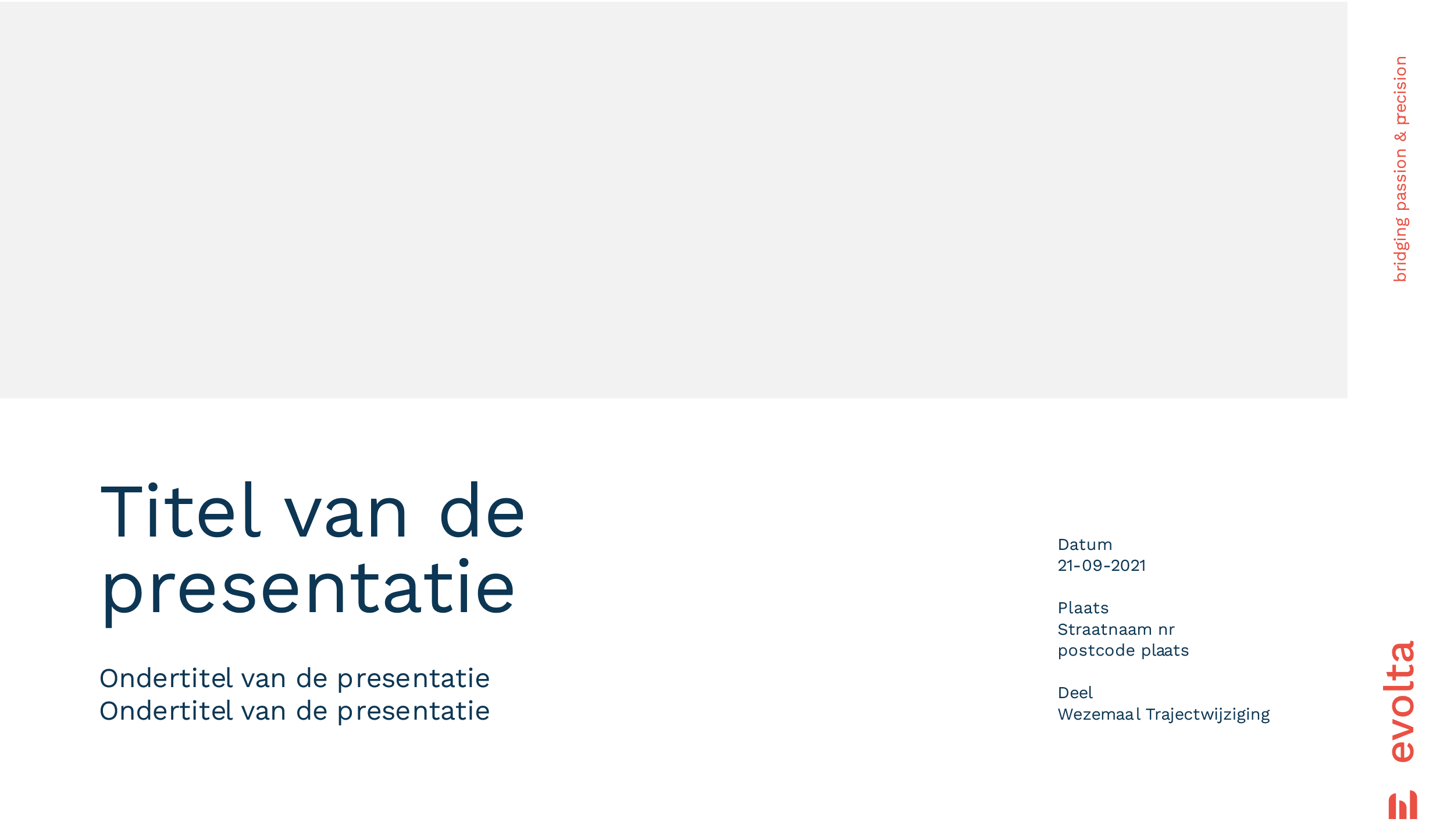 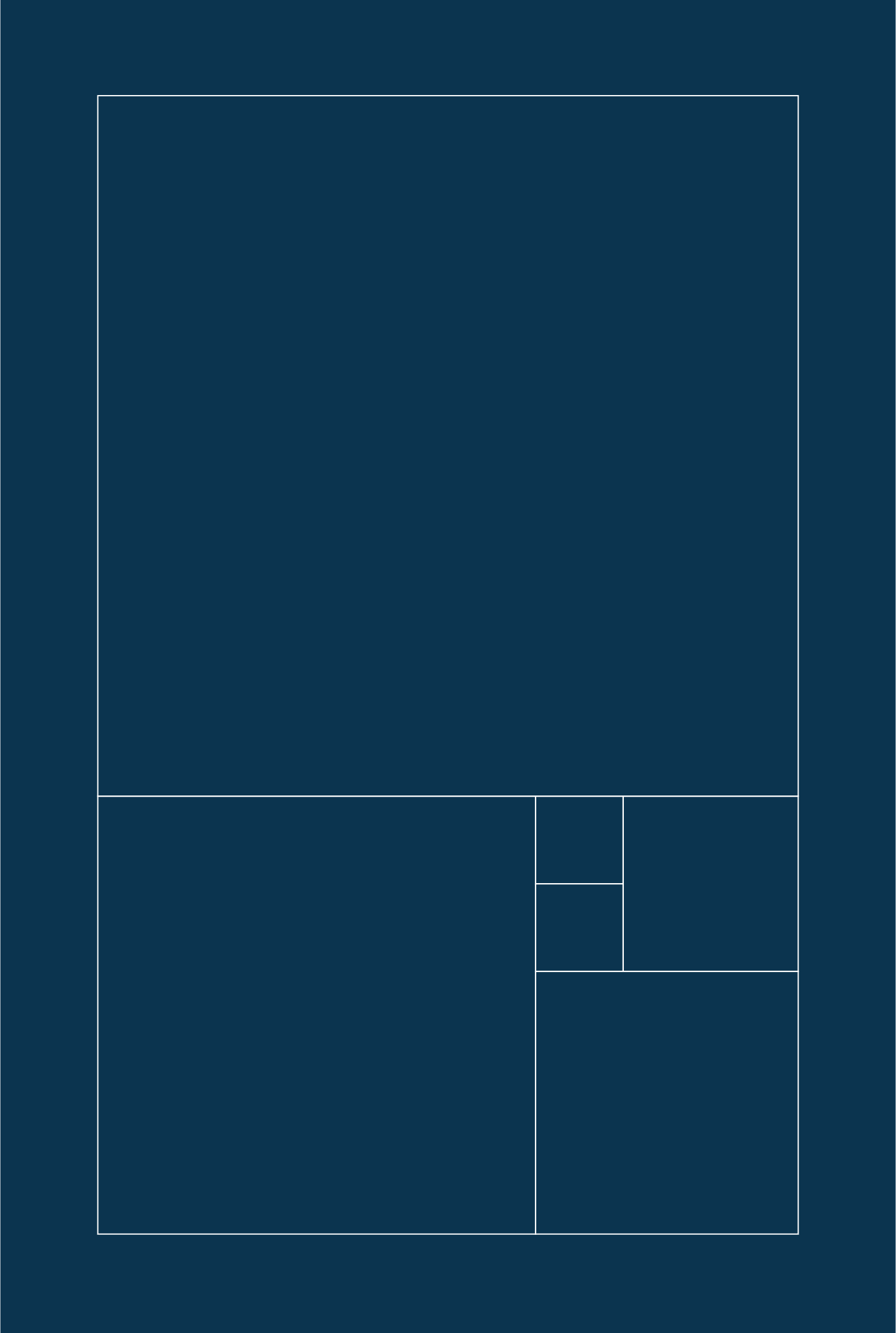 10
Ontwerp
03
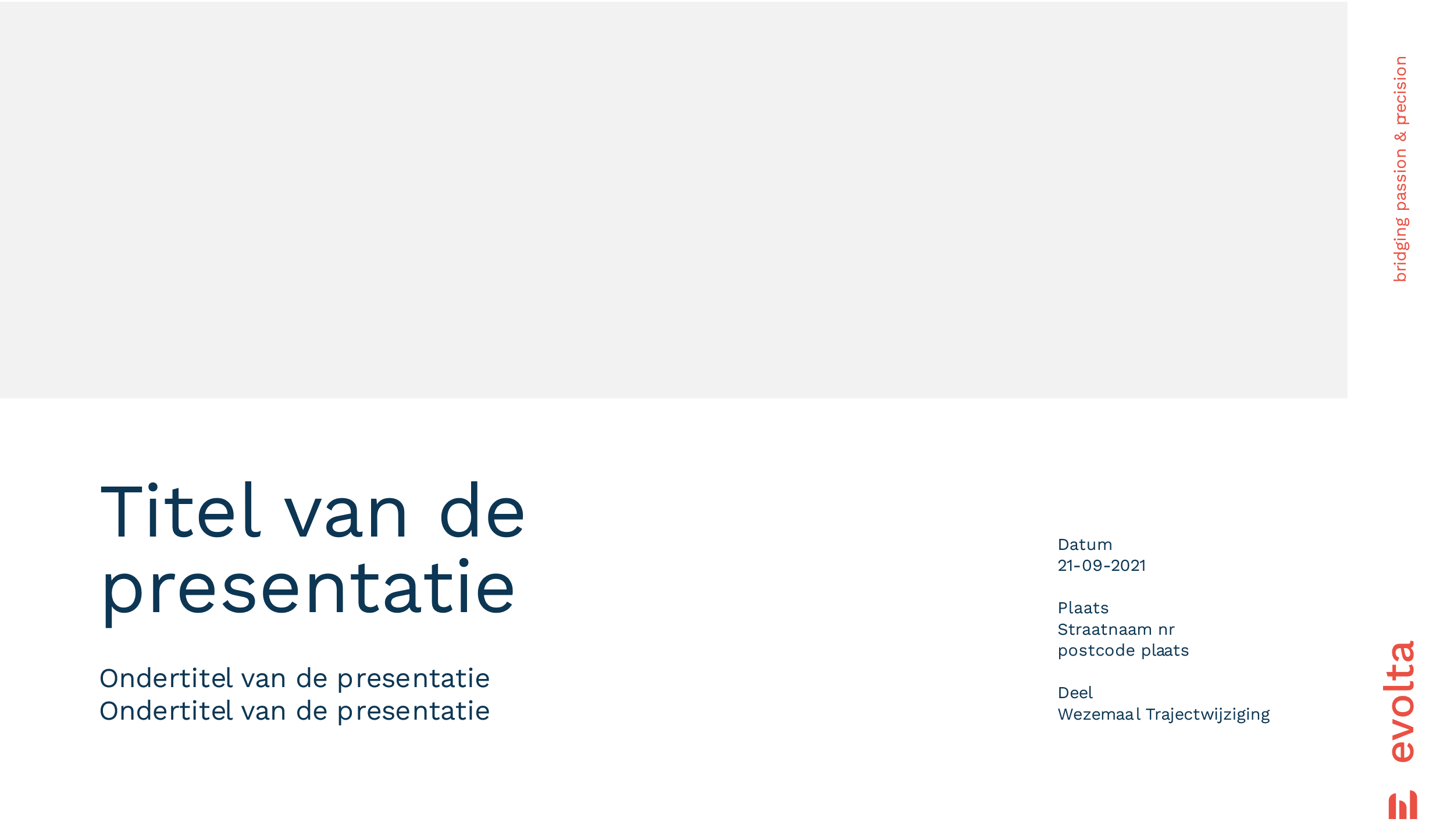 Riolering - Grondplan
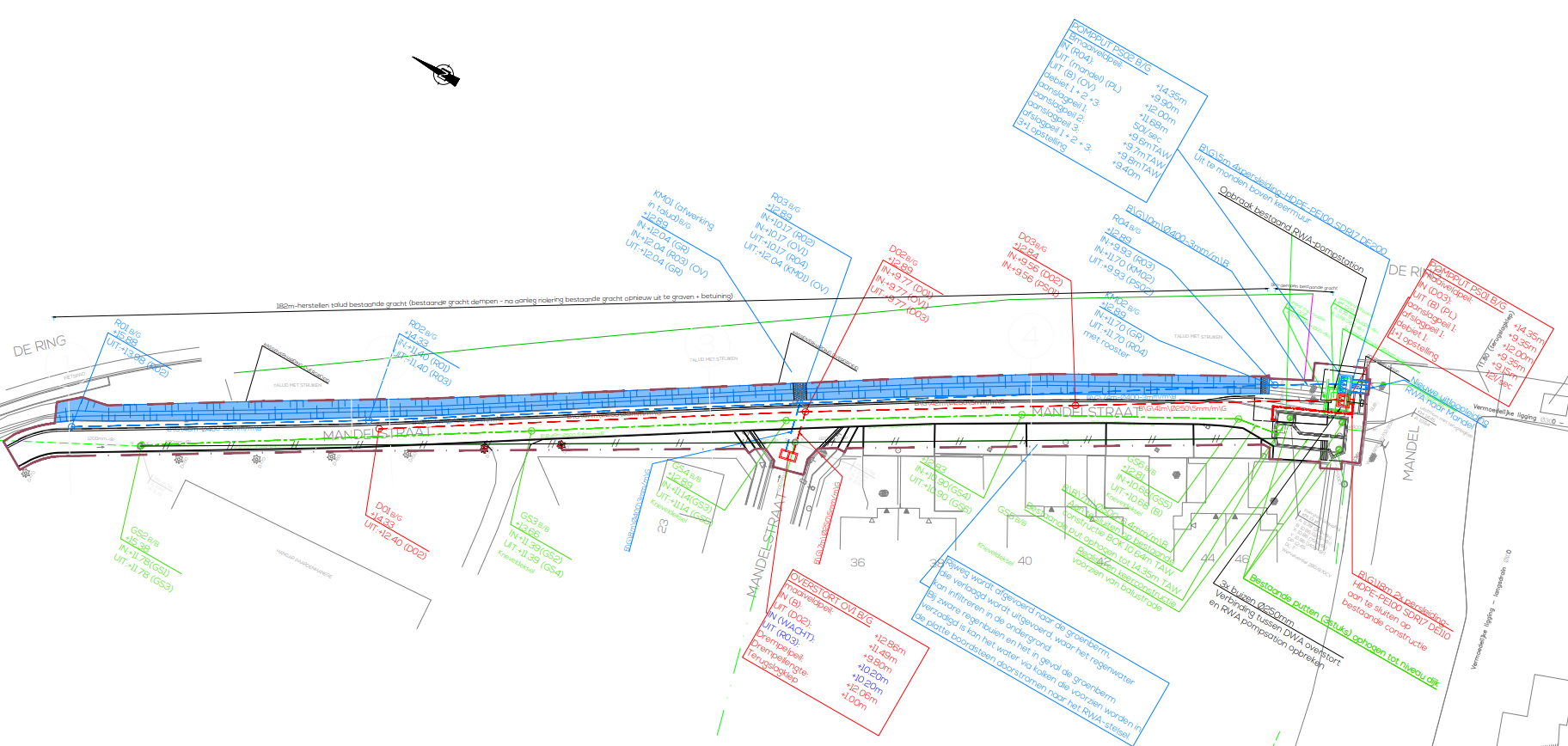 11
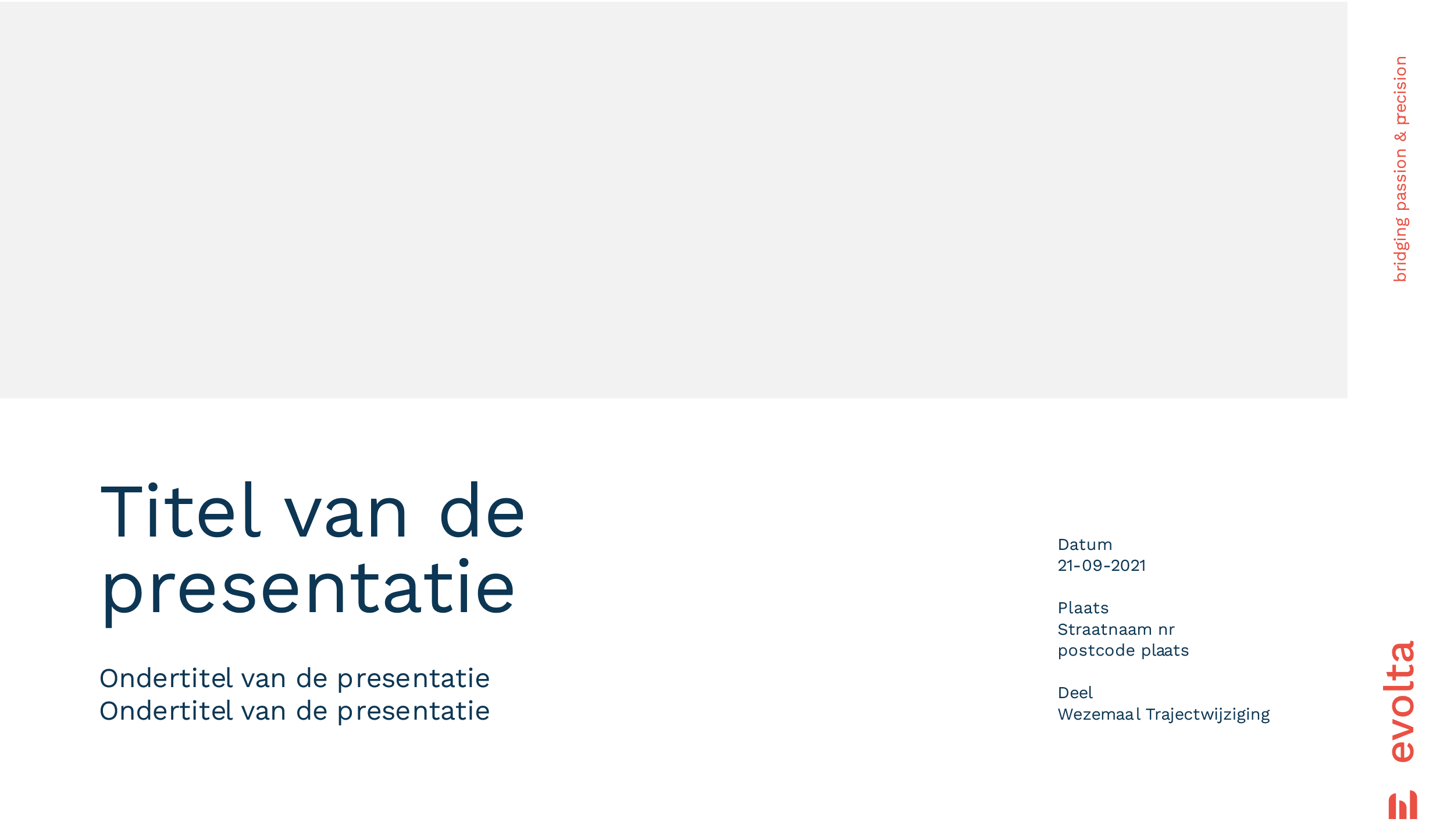 Riolering - Lengteprofiel
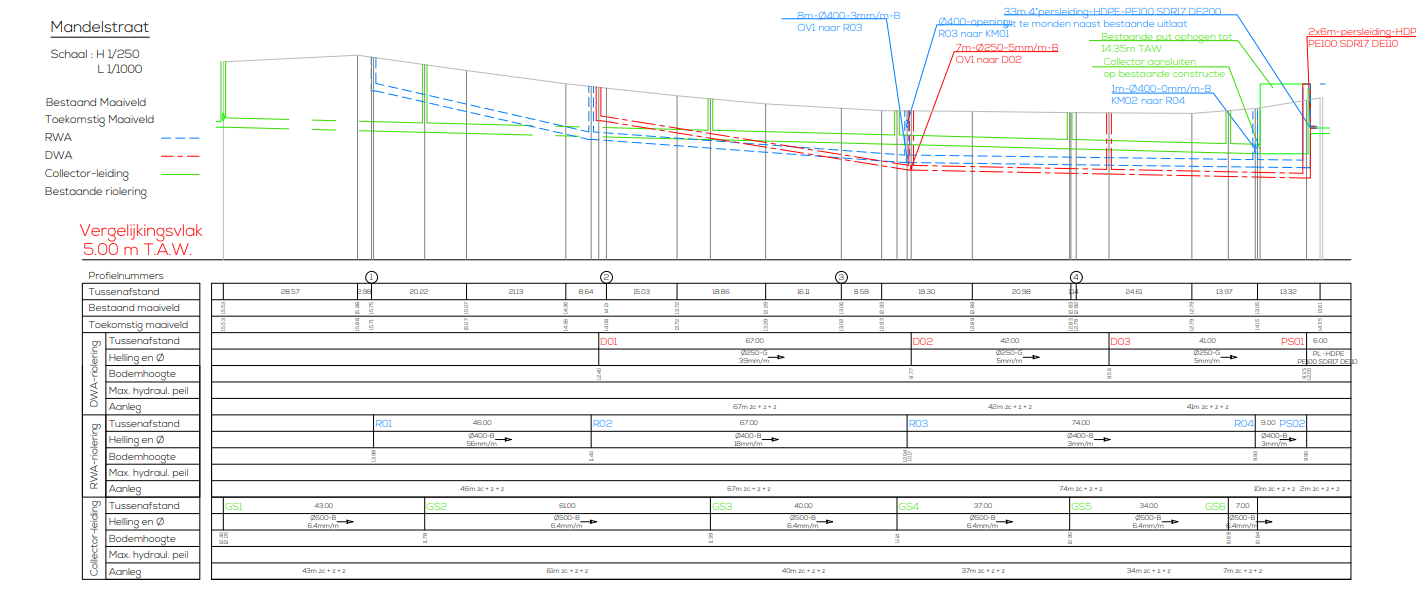 12
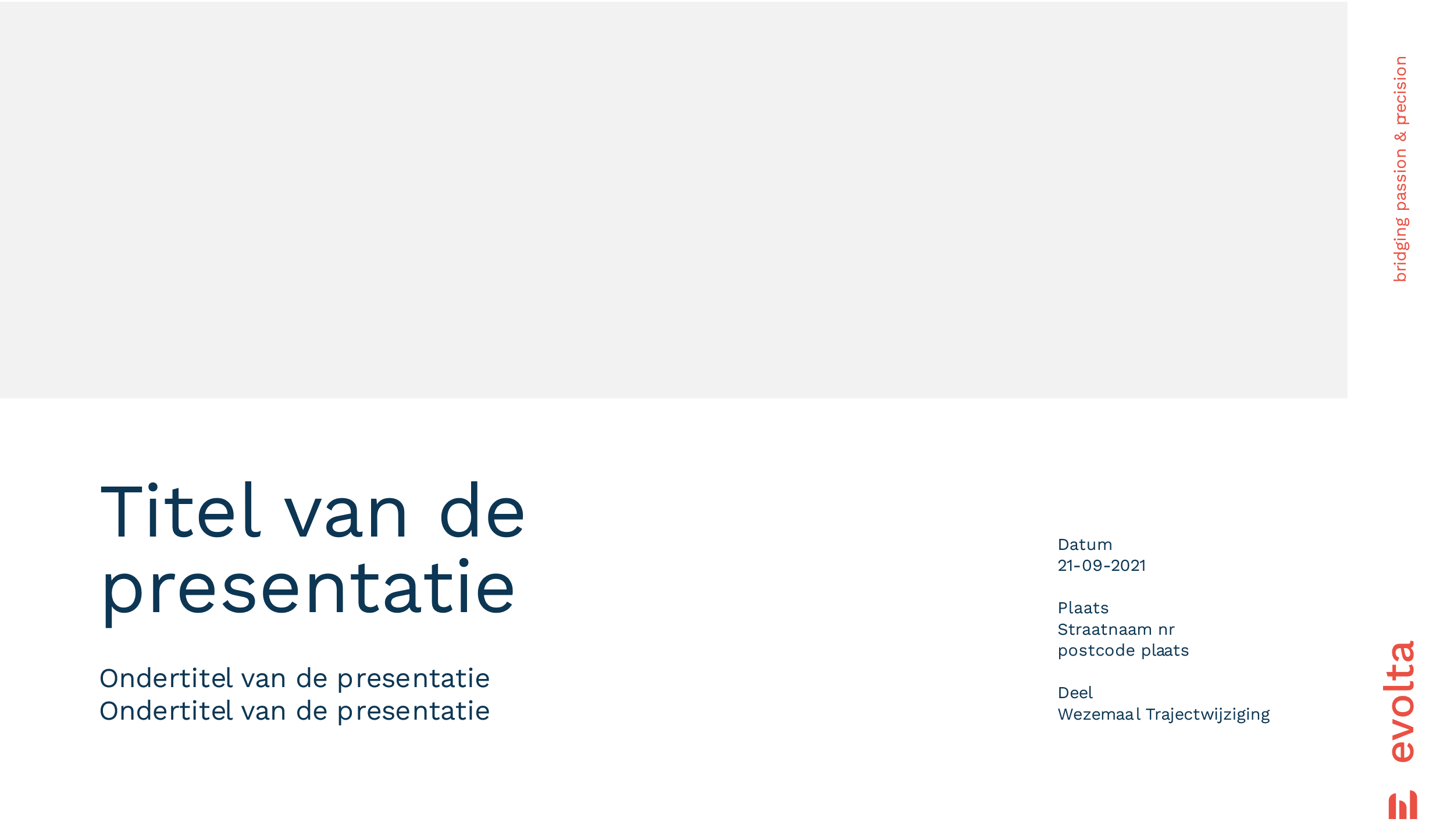 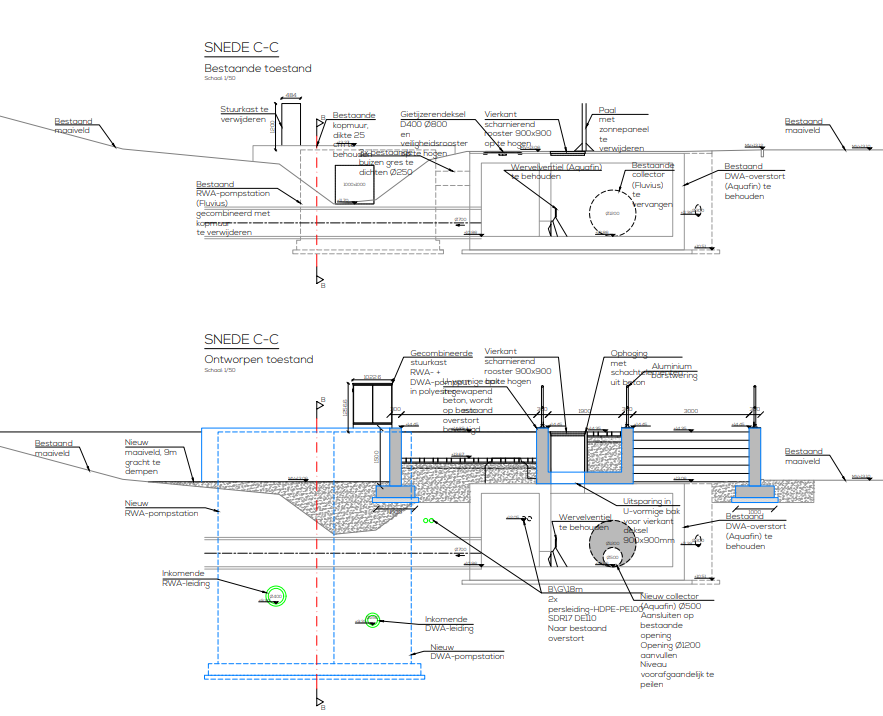 Riolering - Snede B-B
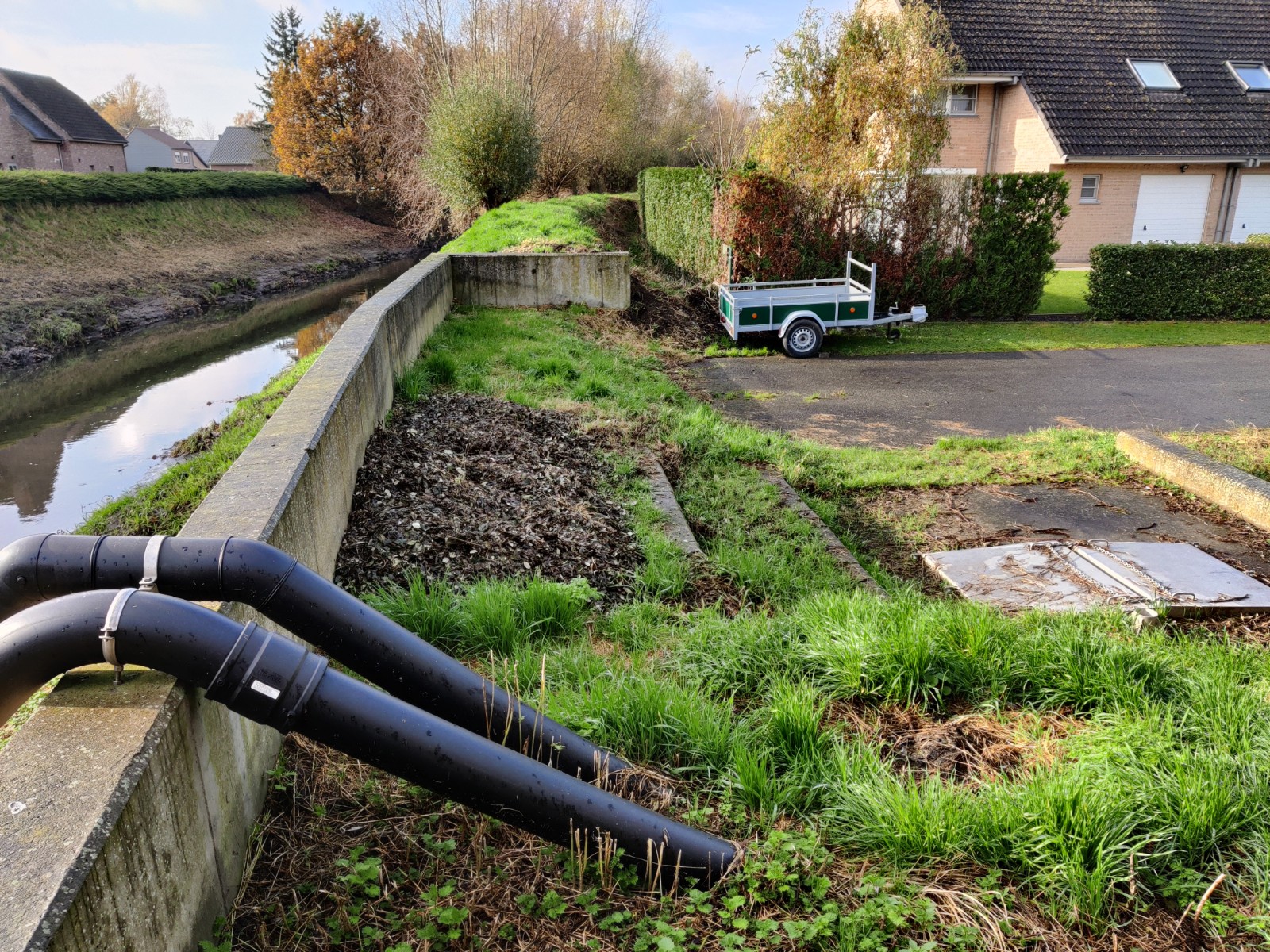 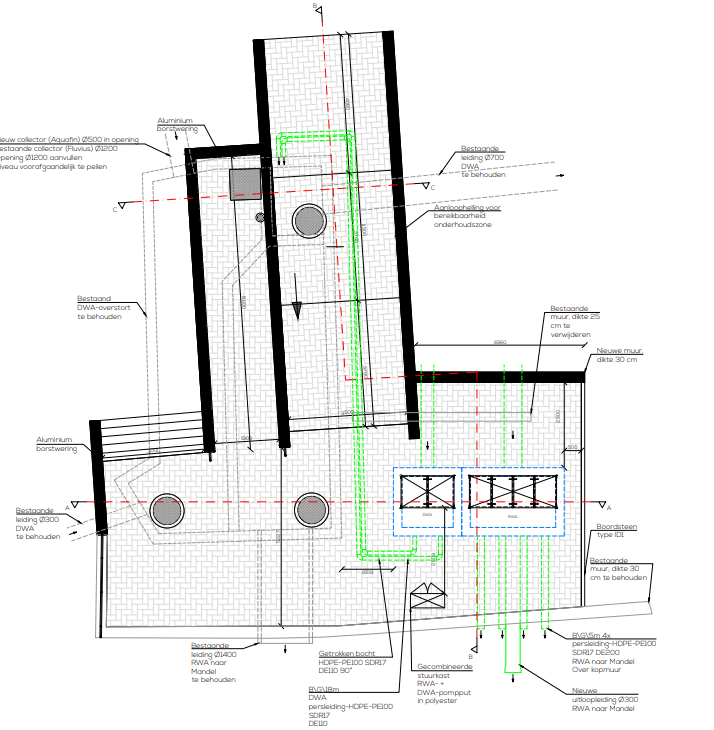 13
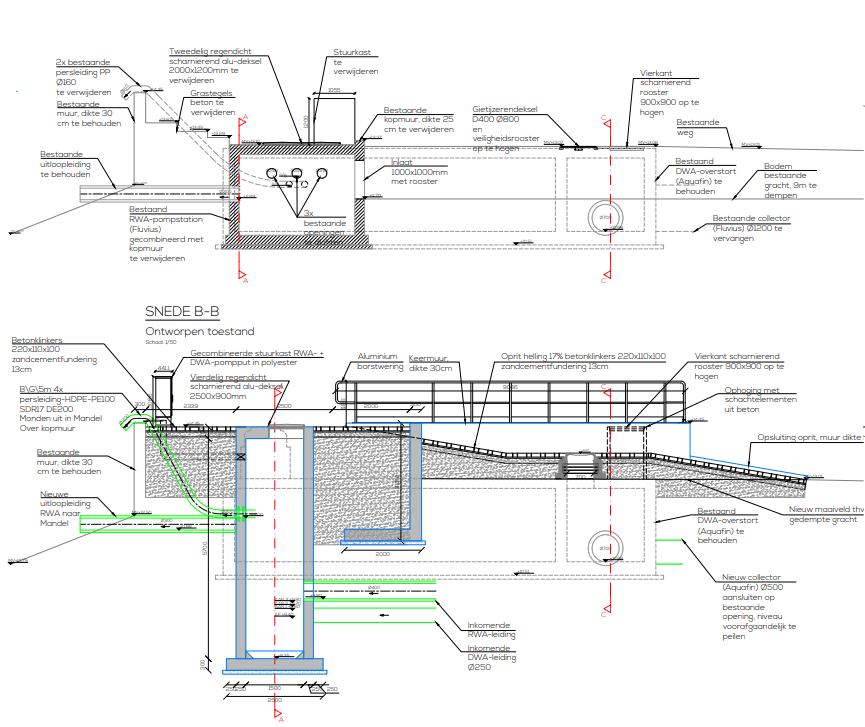 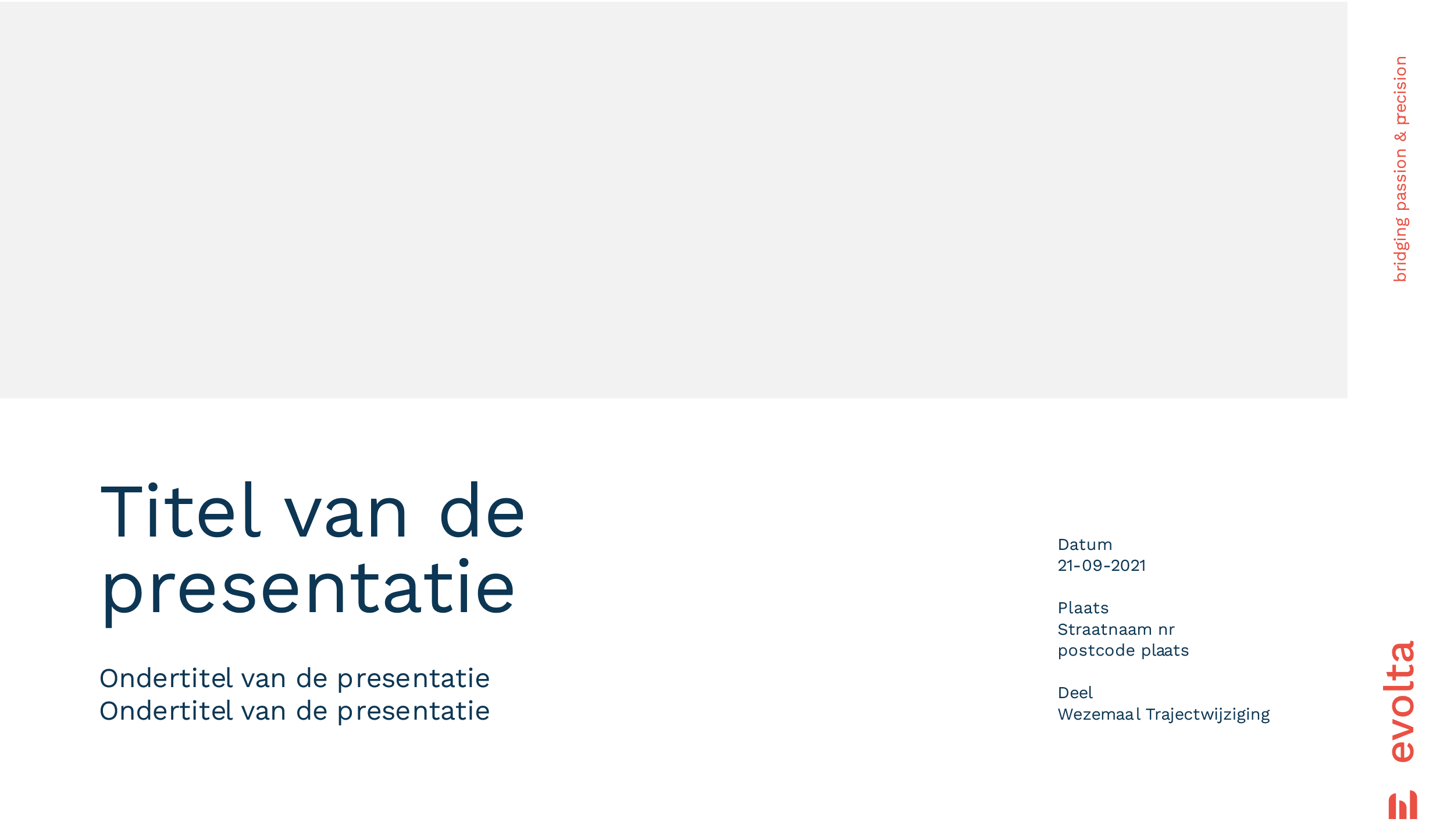 Riolering - Bovenaanzicht
Bestaand
Ontworpen
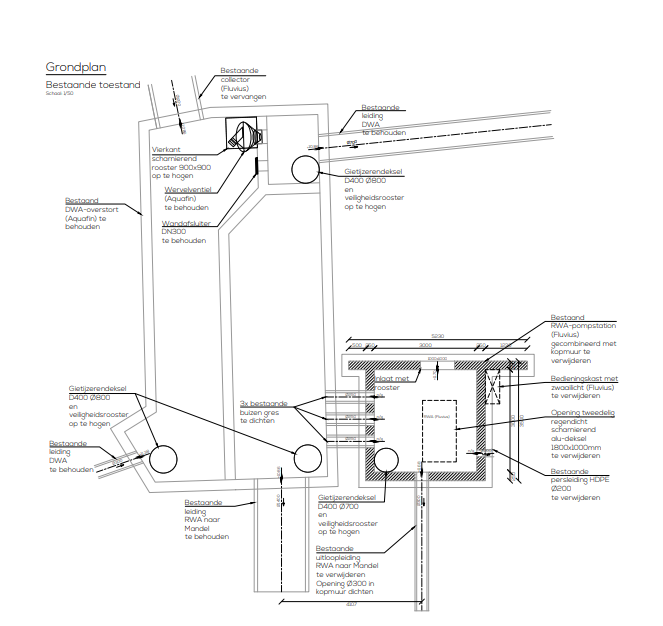 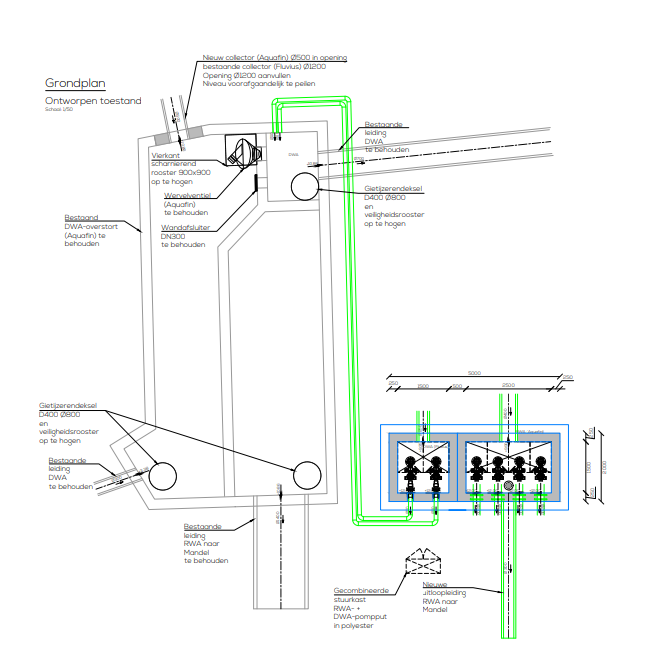 14
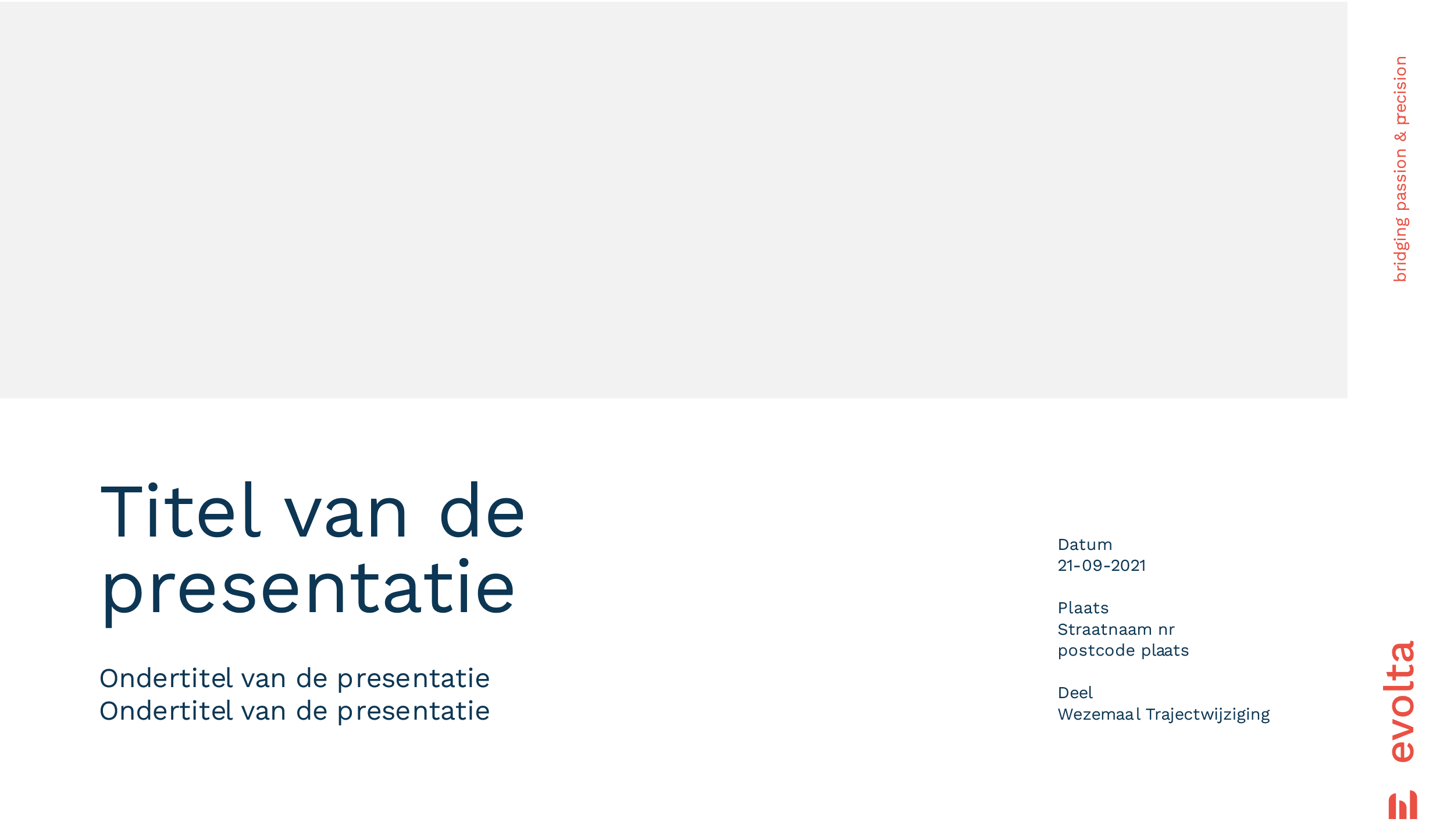 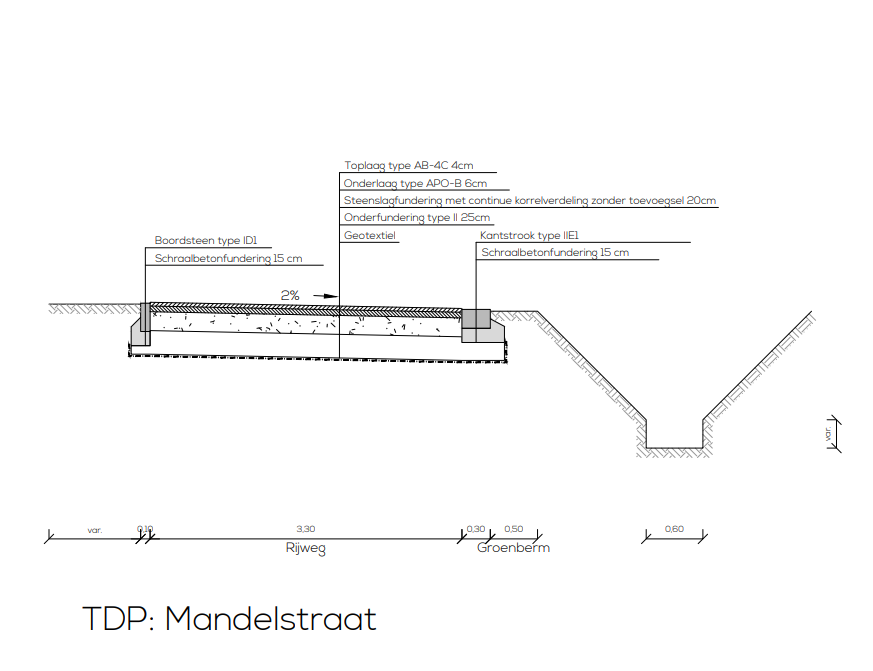 Wegenis
Mandelstraat
Snelheidsregime 30 km/u
Rijweg 3,30m asfalt (excl. greppel en boordsteen)
Gracht
15
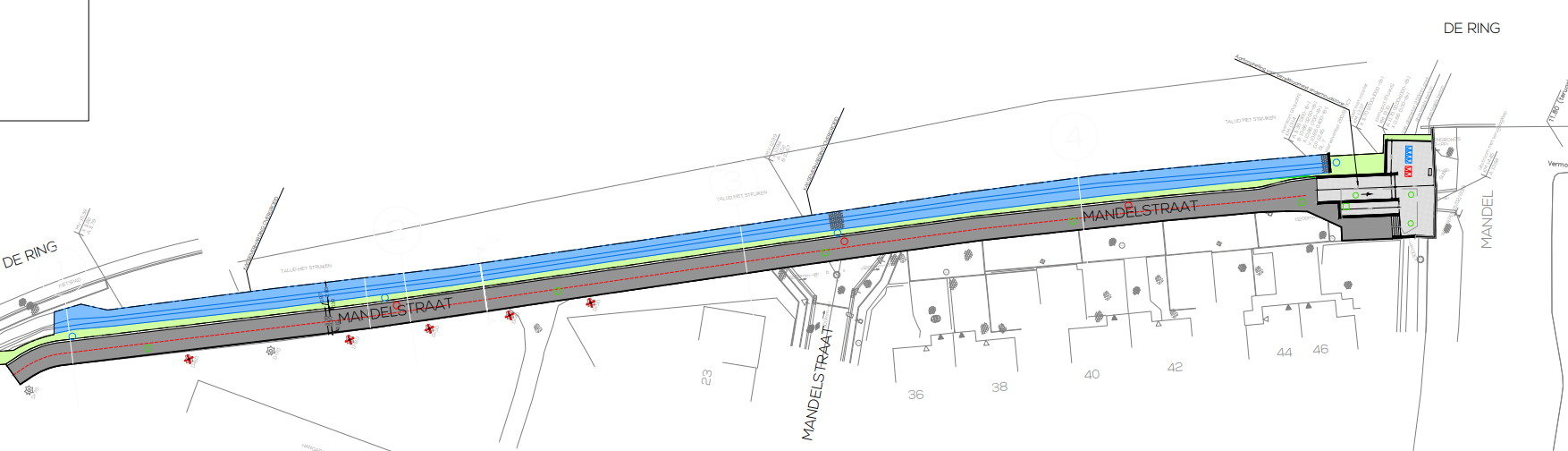 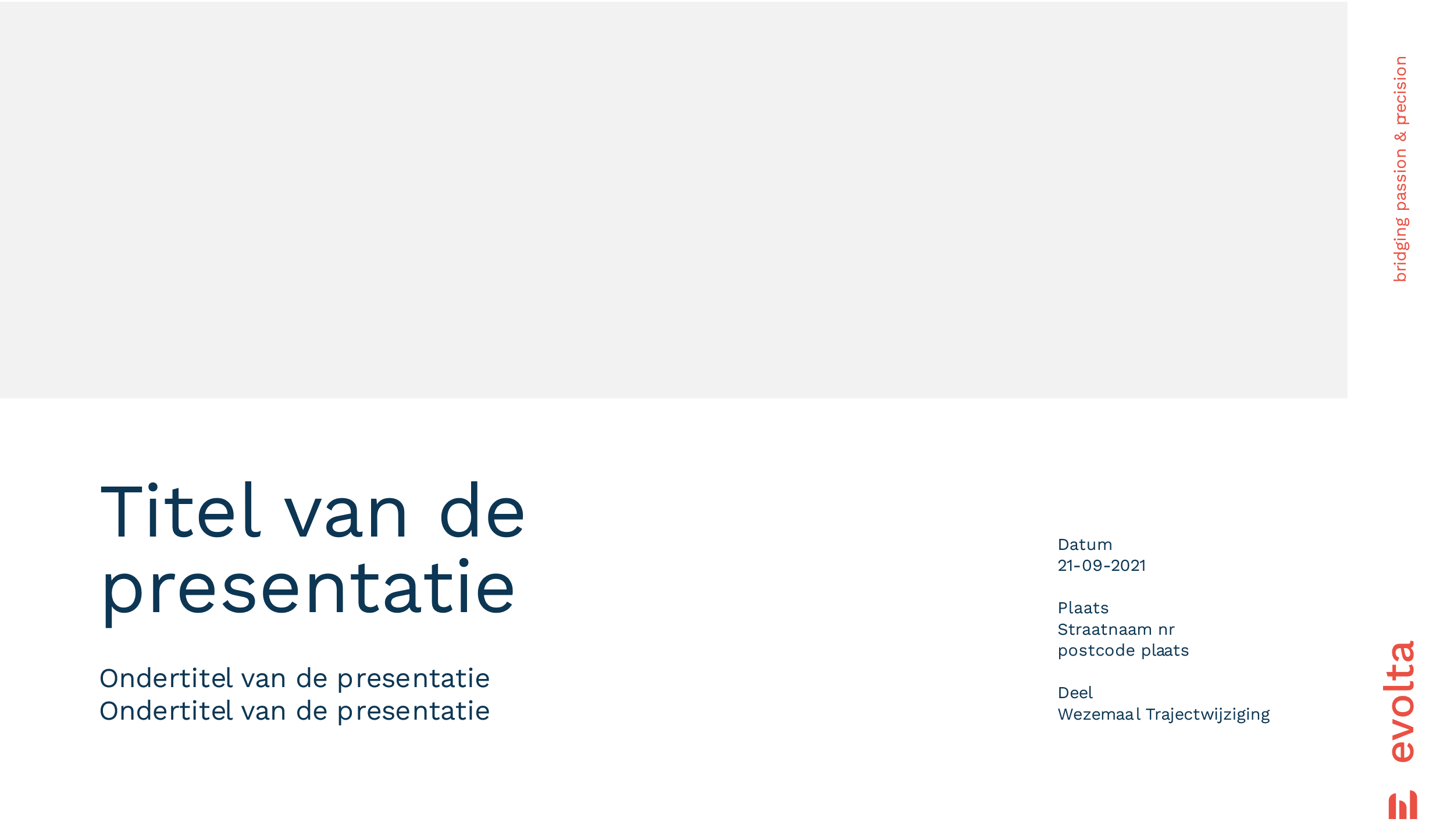 Afkoppelingswerken
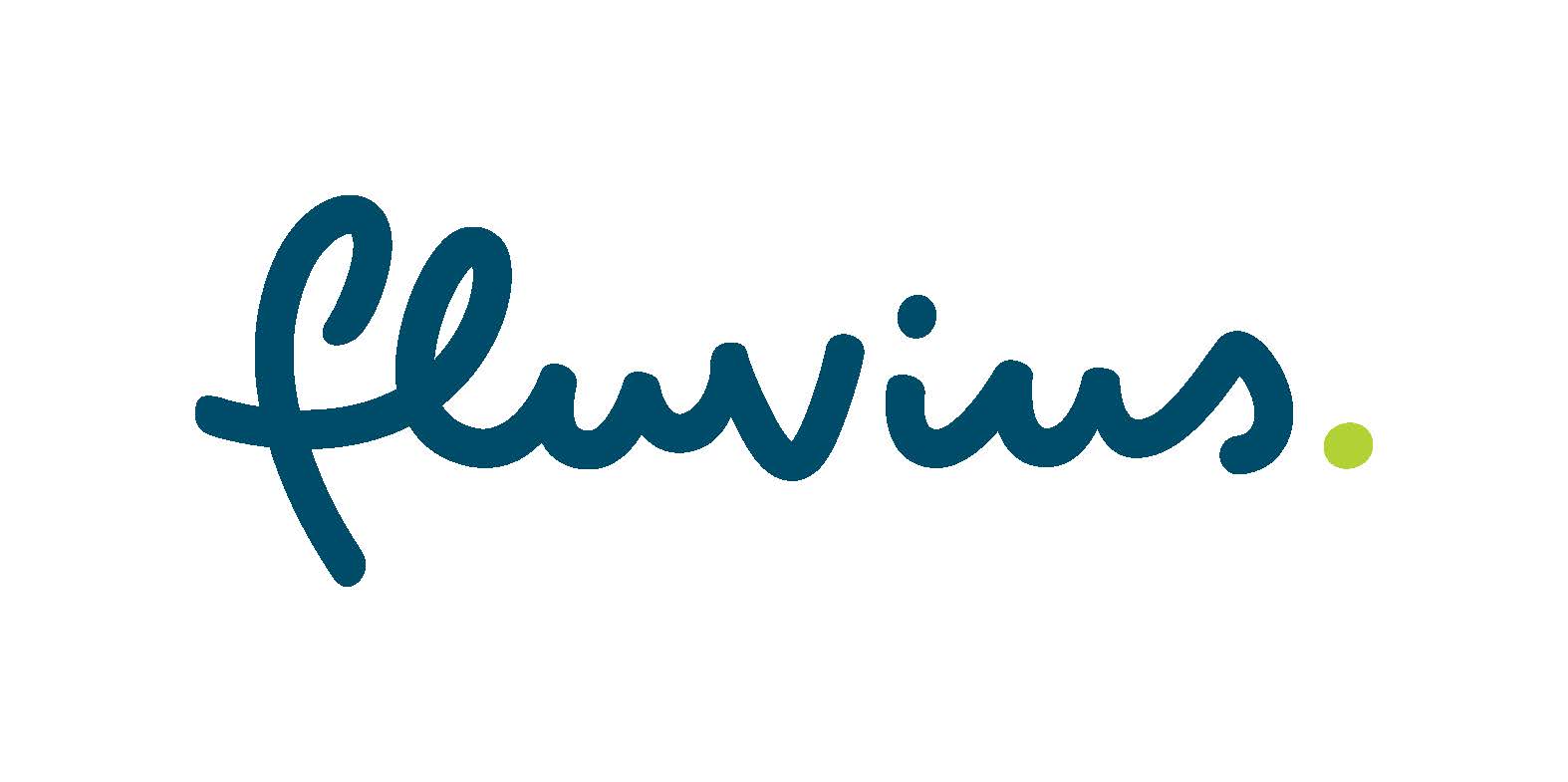 16
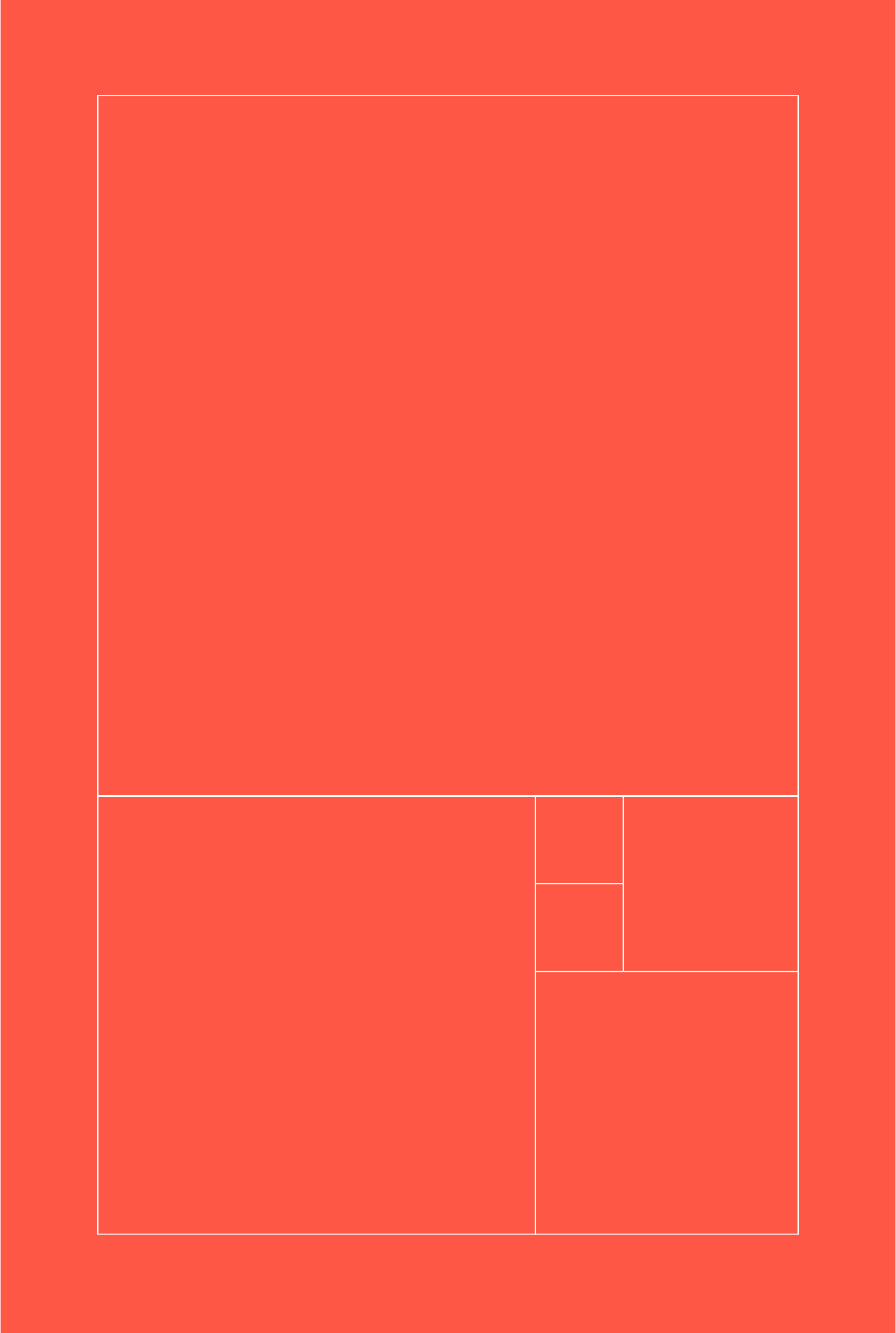 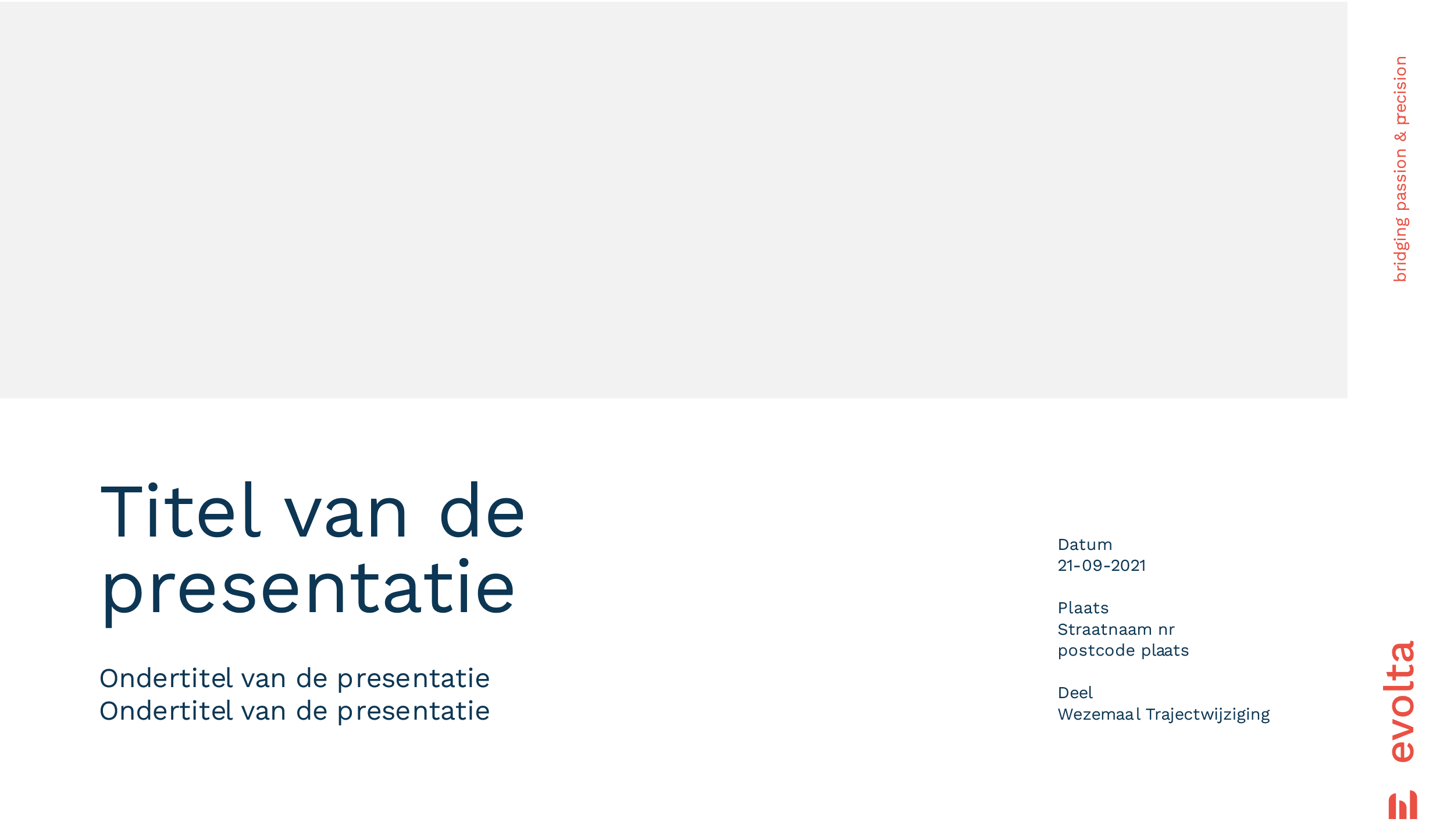 17
Timing
04
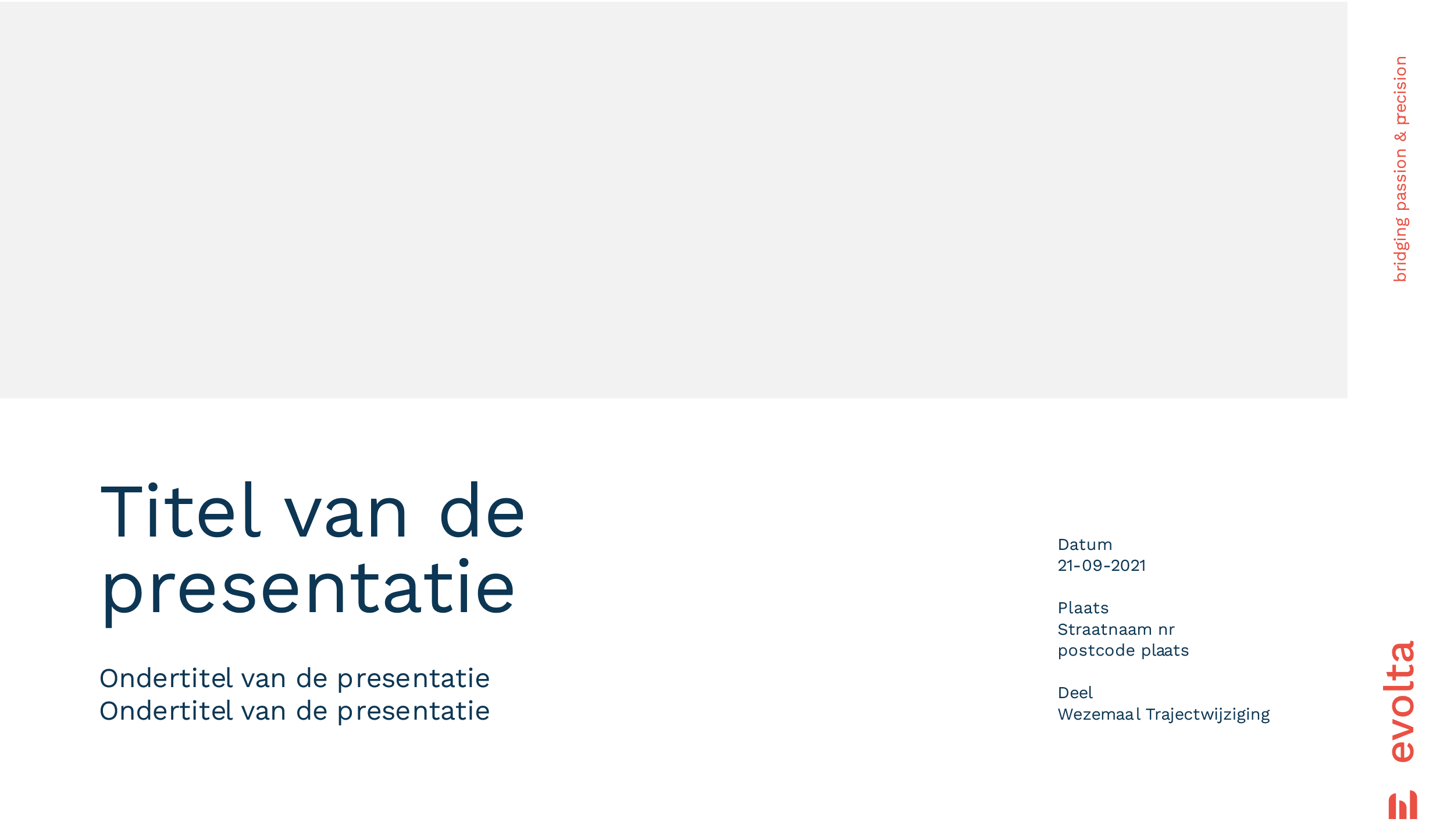 Timing
Voor bouwverlof 2023:
Omgevingsvergunning indienen
Begin 2024:
Gunning aannemer
Voorbereidende werken
Voorjaar 2024:
Start werken hoofdaannemer wegenis en riolering
Duur der werken nog te bepalen (ci. 8 maanden)
18
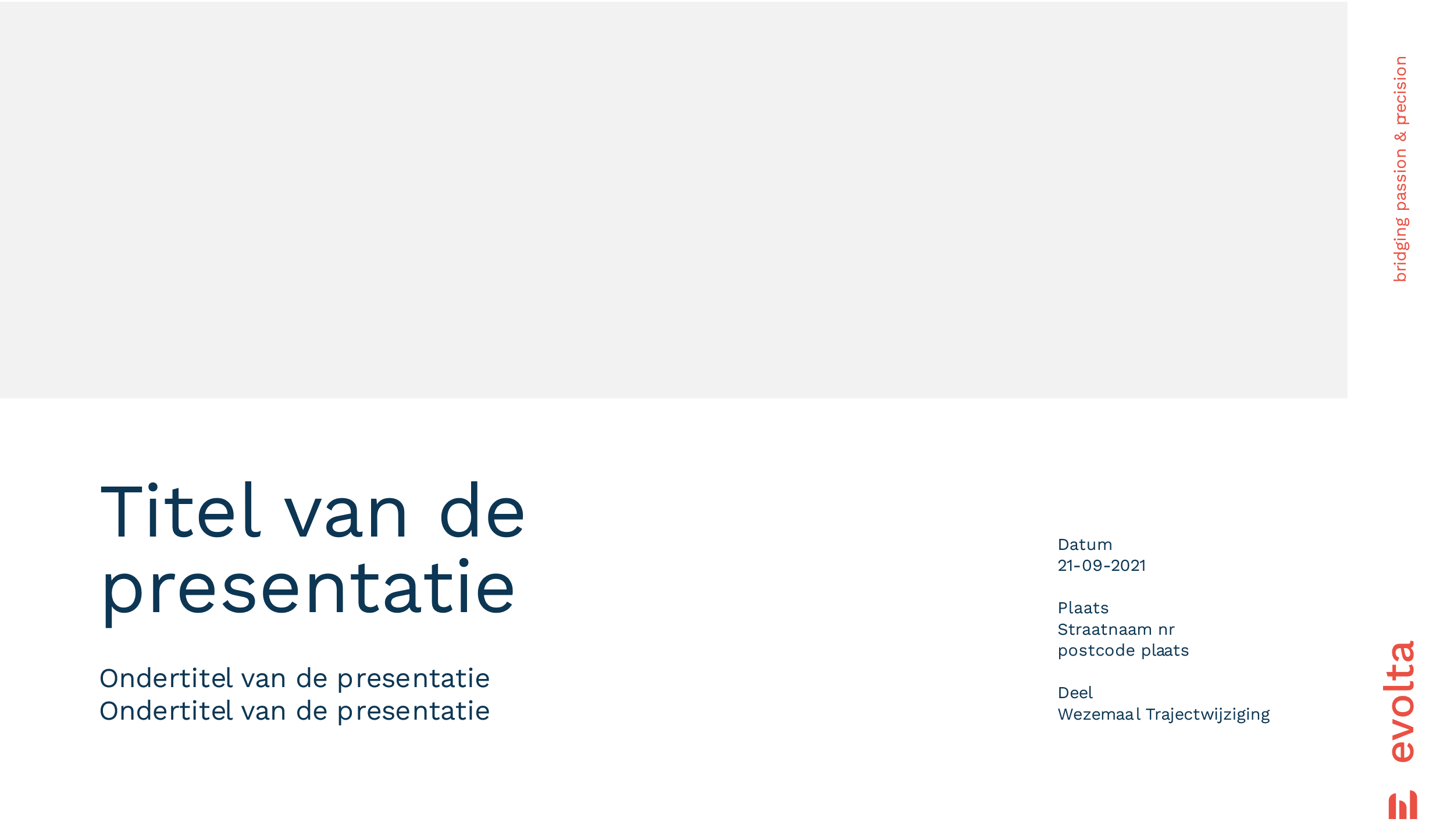 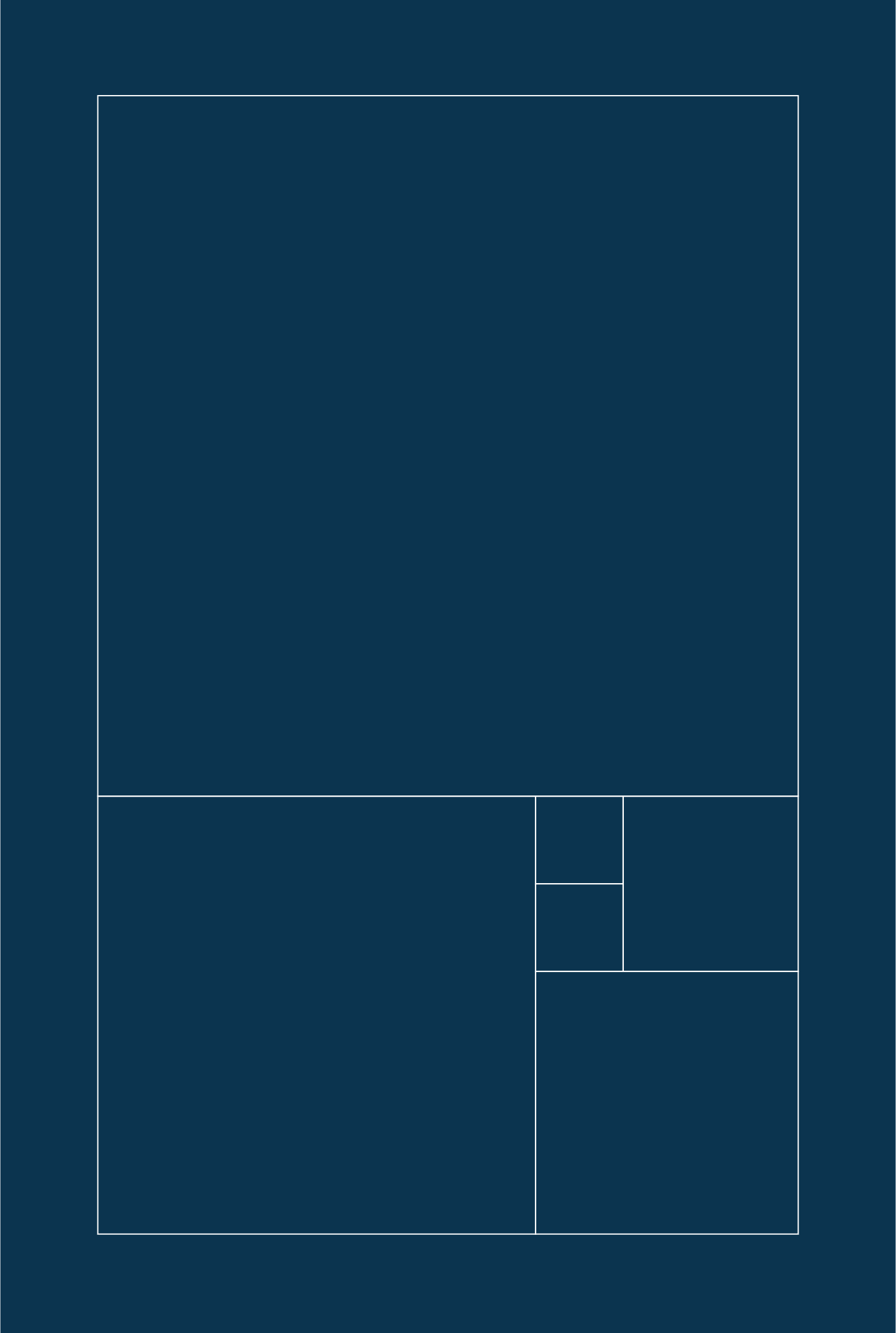 19
Communicatie
05
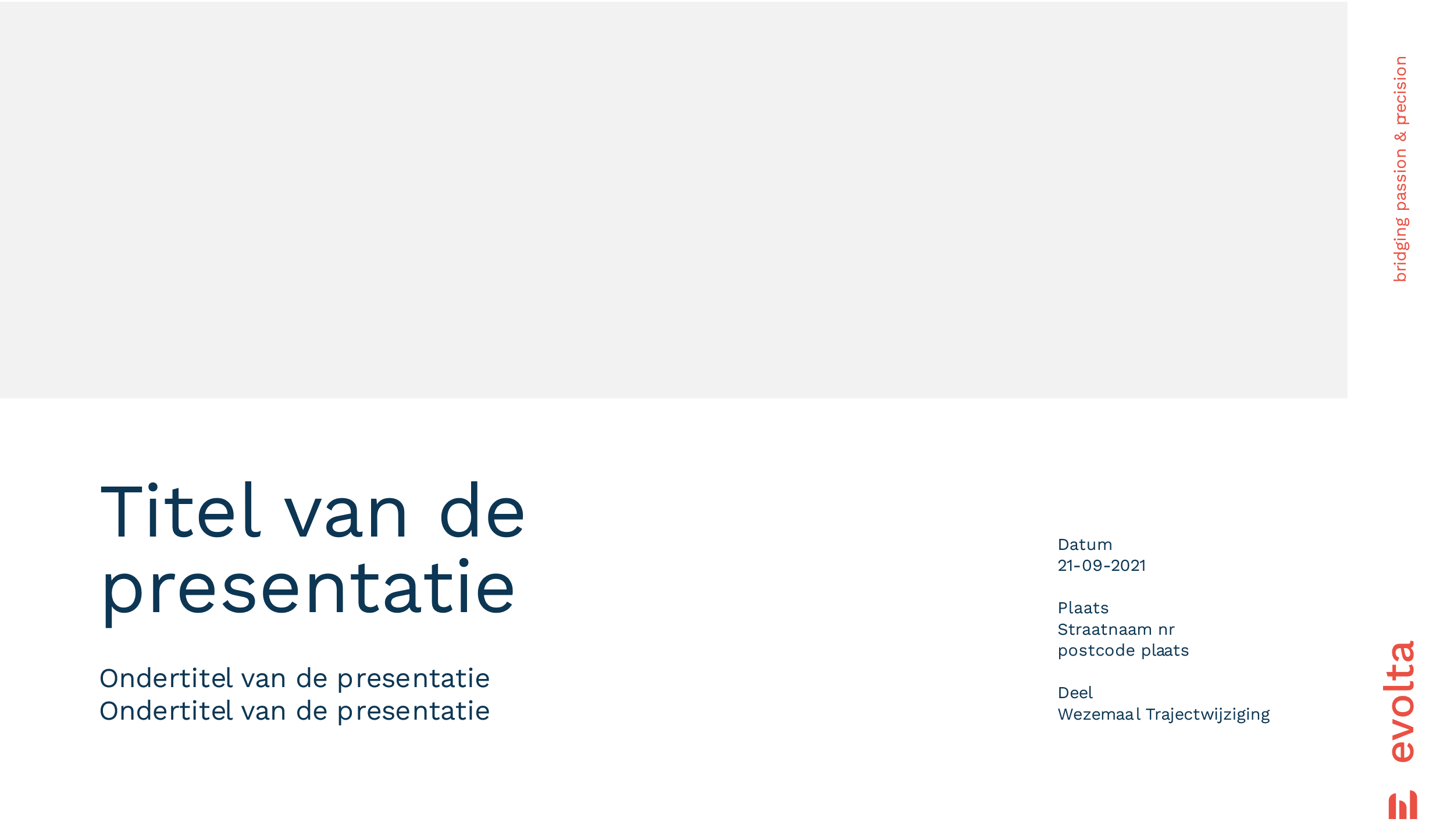 Communicatie
Studiebureau Evolta
Contactpersoon: Tess Vervaet
E-mail: info@evolta.be
Tel: + 32 9 326 92 92

Aquafin
E-mail: contact@aquafin.com
Tel: + 32 3 450 45 11

Rioolbeheerder Fluvius
Contactpersoon: Bart Aelvoet
E-mail: riolering.west@fluvius.be

Gemeente Ingelmunster
Contactpersoon: Frank Benoit en Marina De Wilde
E-mail: viaplan@ingelmunster.be
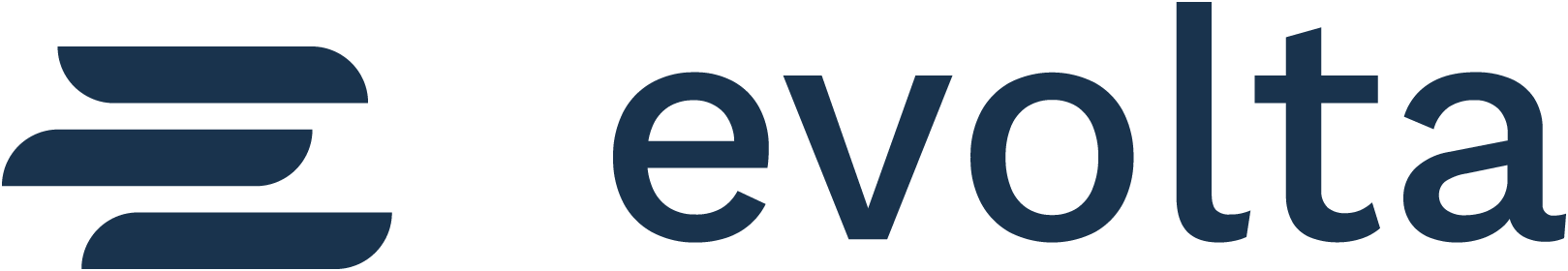 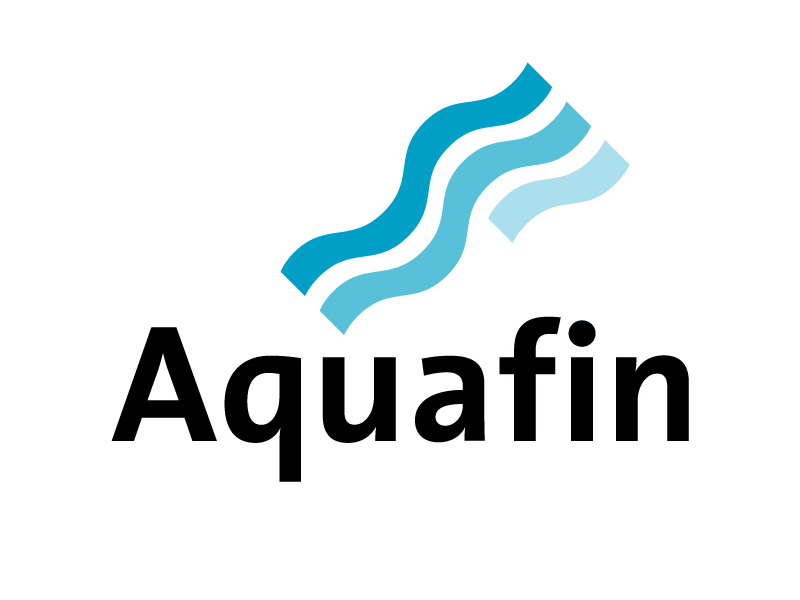 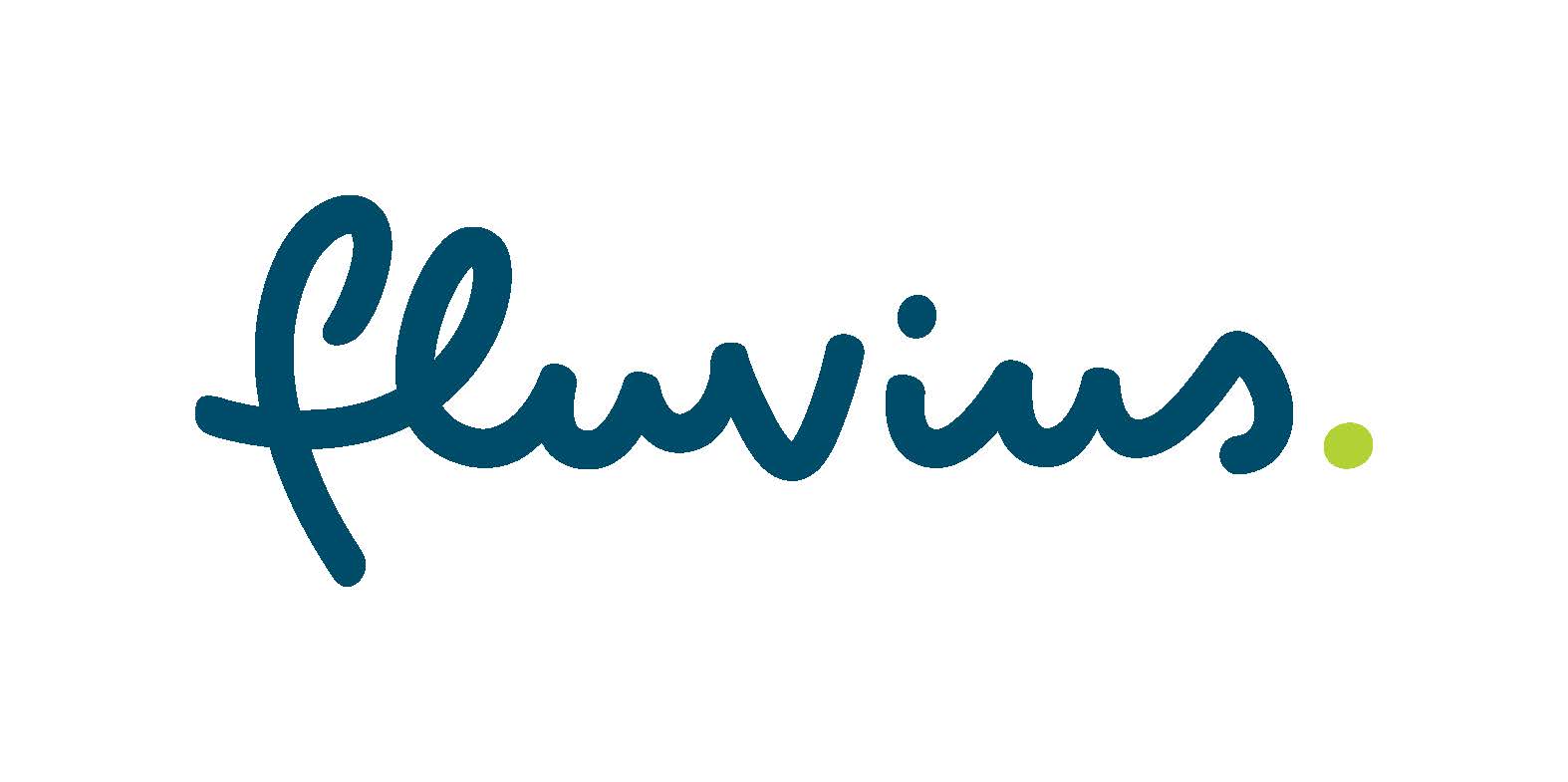 20
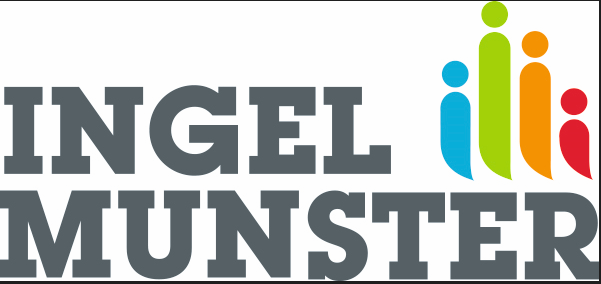 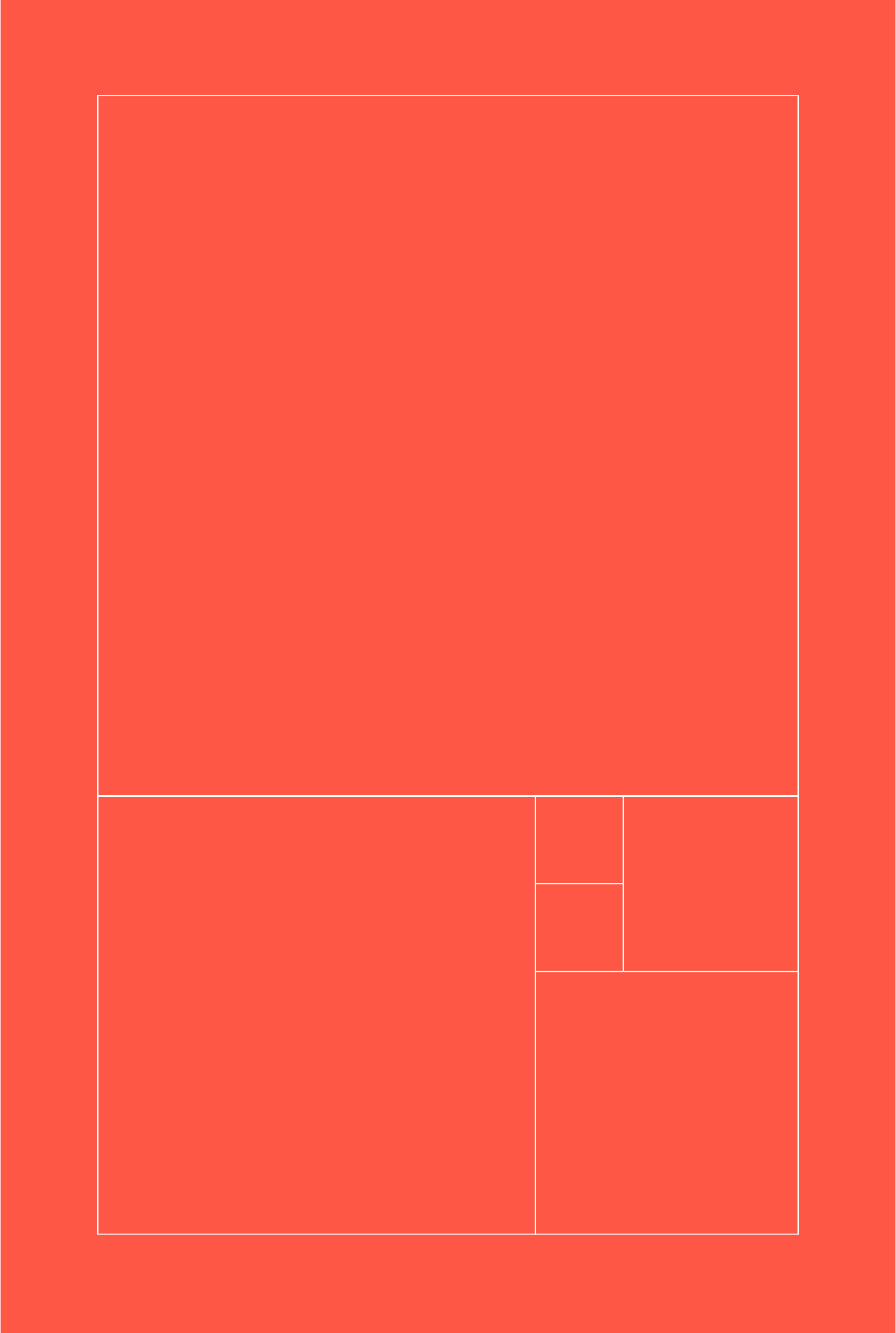 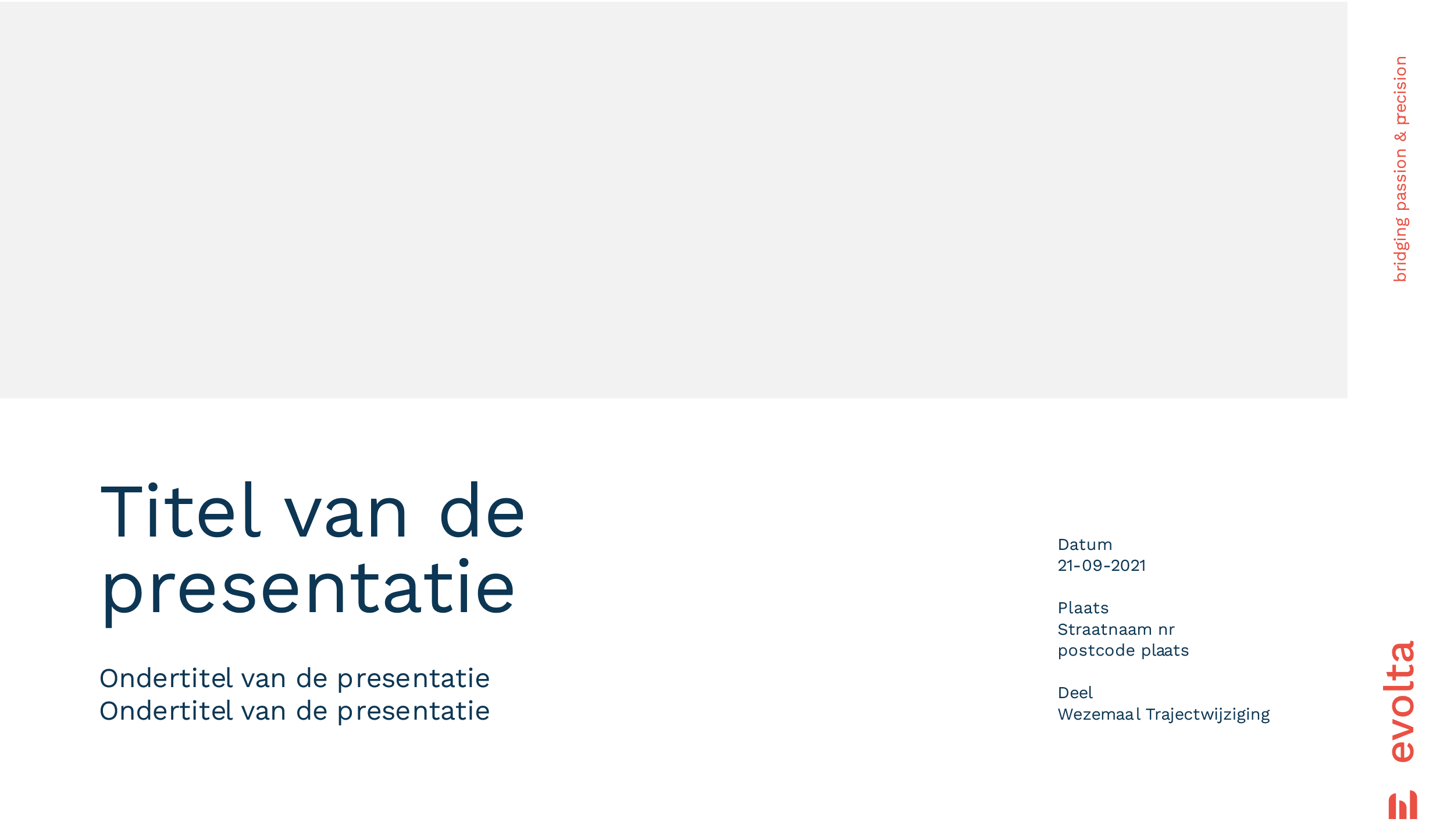 21
Vragen?
06
Bijkomende vragen kunnen steeds gericht worden aan 
viaplan@ingelmunster.be
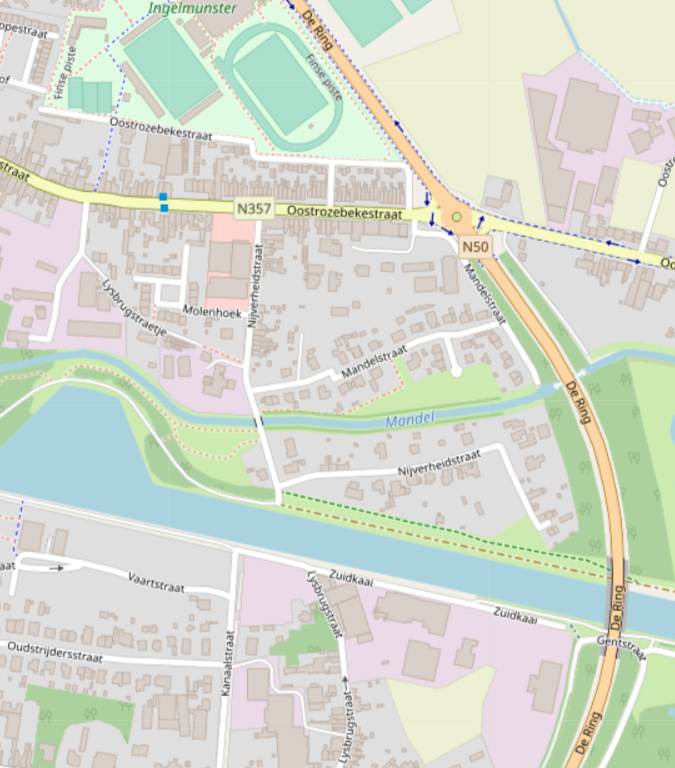 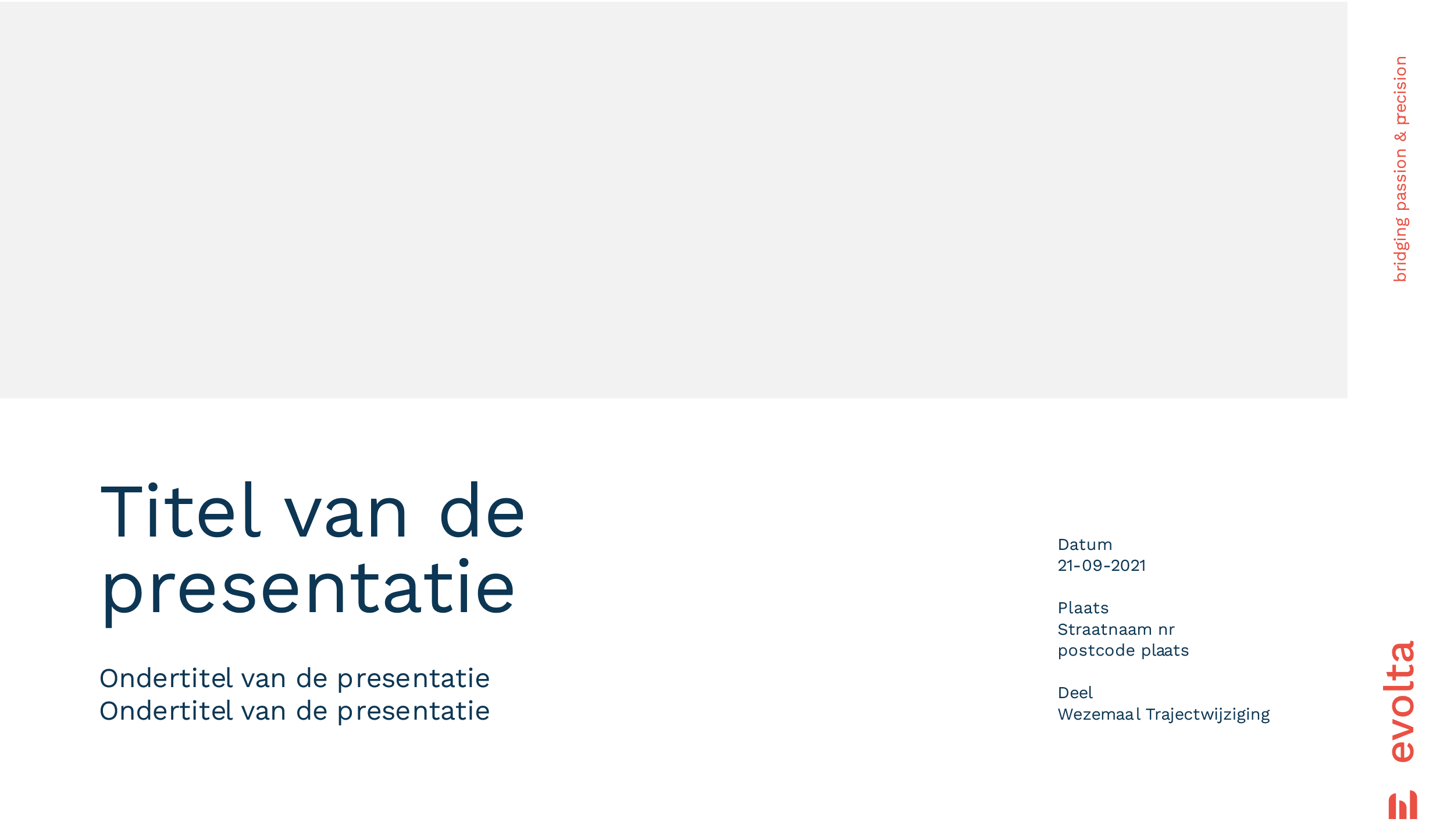 BEDANKT VOOR UW AANWEZIGHEID!
22